ACID-BASE REACTIONSChapter 14
("Part II")
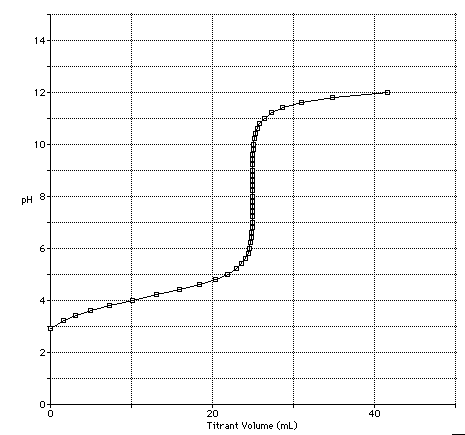 A Weak Acid + Strong Base
Titration
Chemistry 223
Professor Michael Russell
Last update:
4/29/24
MAR
Titrations
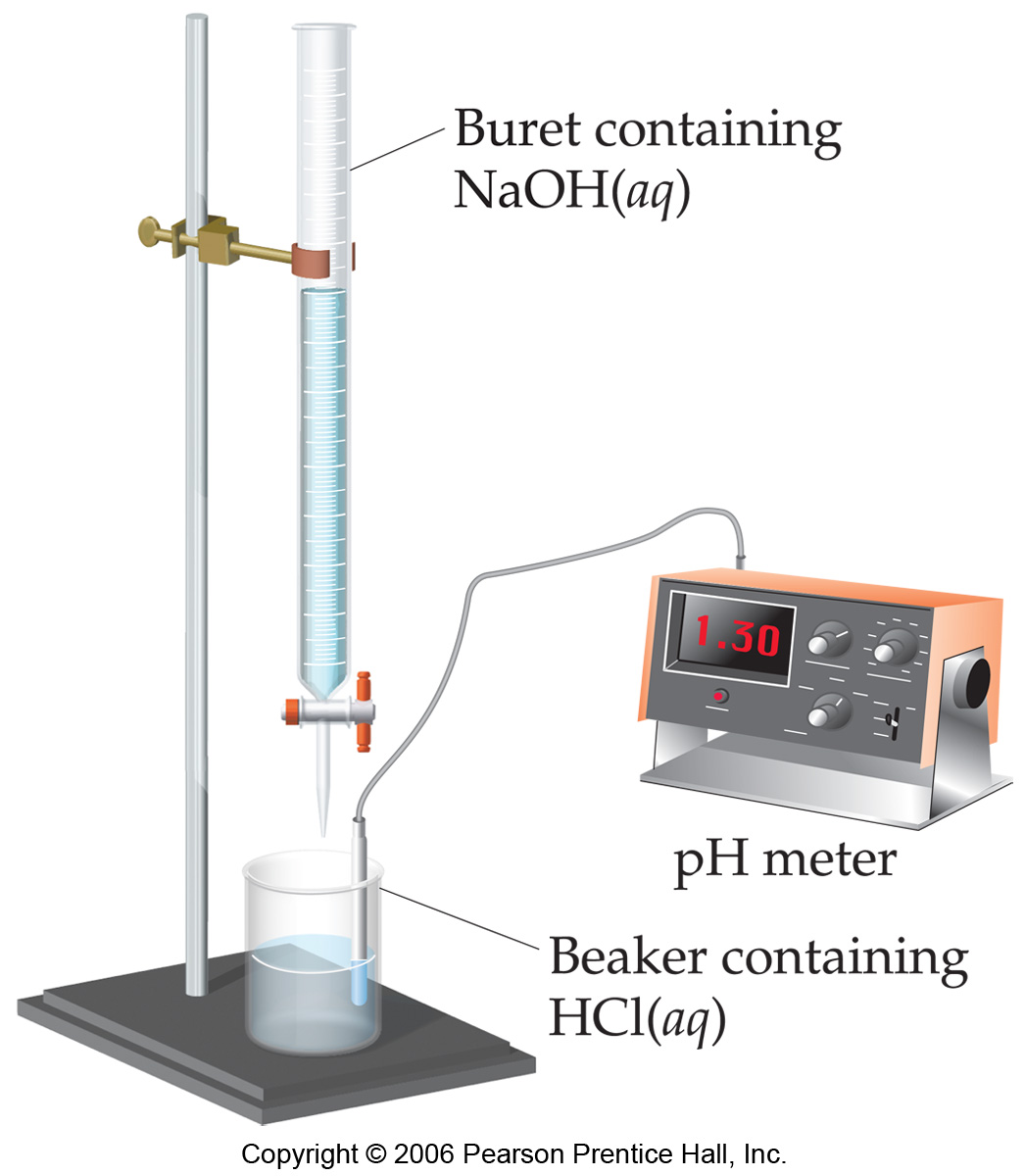 In a titration a known concentration of base (or acid) is slowly added to a solution of acid (or base)
     A pH meter or indicators are used to determine when the solution has reached the equivalence point (where moles of acid = moles of base)

     Goal: to determine experimentally or calculate the pH at any point in a titration
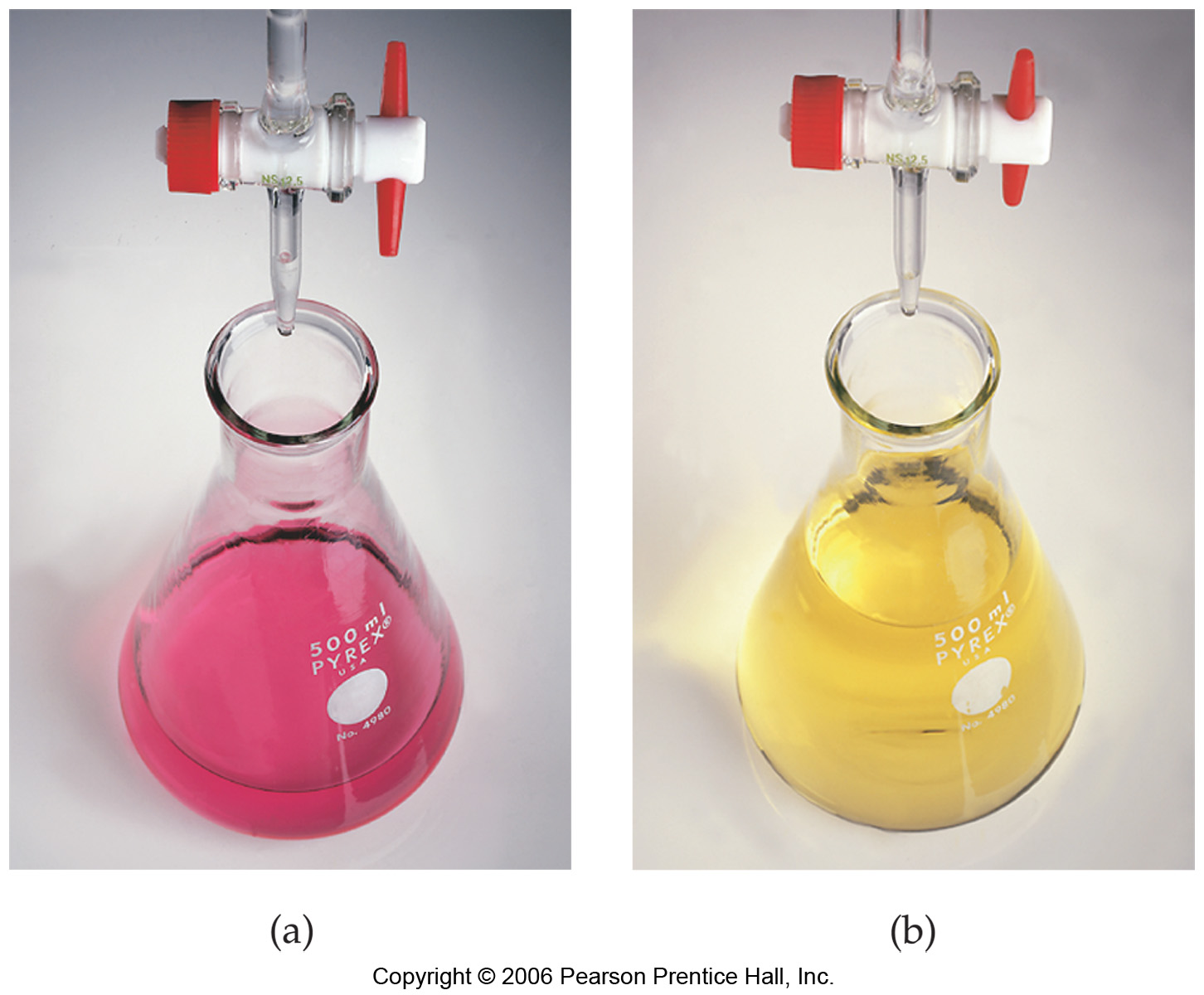 MAR
Titrations
Adding NaOH from the buret to acetic acid:
Initially the pH increases very slowly, then rises dramatically at equivalence point
pH rises, then levels off as equivalence point passed
MAR
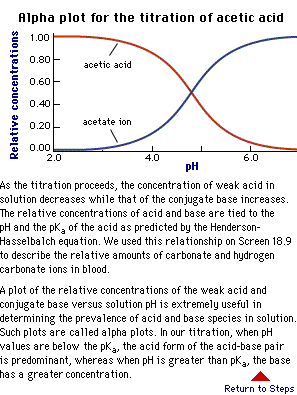 Acid-Base Titrations
Notice how [HOAc] diminishes with NaOH, but [OAc-] increases with NaOH
Important to consider conjugates in titrations where weak acids or bases dominate
But first, buffers and the common ion effect
MAR
The Common Ion Effect
A special form of Le Chatelier's Principle...
QUESTION:  What is the effect on the pH of adding NH4Cl to 0.25 M NH3(aq)?
 NH3(aq) + H2O qe NH4+(aq) + OH-(aq)
Here we are adding an ion COMMON to the equilibrium with NH3 (i.e. NH4+)
Le Chatelier predicts that the equilibrium will shift to the ____________.
The pH will go _____________. 
After all, NH4+ is an acid!
MAR
Sodium acetate is added to an acetic acid solution.  The pH of the solution will

 increase
 decrease
 stay the same
 equal 7
 more info needed
Enter your response on
your i>Clicker now!
Answer = A,
increase

The acetate ion is a weak base,
pH will increase
The Common Ion Effect
A special form of Le Chatelier's Principle...
QUESTION:  What is the effect on the pH of adding NH4Cl to 0.25 M NH3(aq)?
 NH3(aq) + H2O  qe NH4+(aq)   +   OH-(aq)
Let us first calculate the pH of a 0.25 M NH3 solution.
[NH3]		[NH4+]	[OH-]
initial	0.25		0		0
change	-x		+x		+x
equilib	0.25 - x	x 		x
MAR
The Common Ion Effect
A special form of Le Chatelier's Principle...
QUESTION:  What is the effect on the pH of adding NH4Cl to 0.25 M NH3(aq)?
 NH3(aq) + H2O  qe NH4+(aq)   +   OH-(aq)
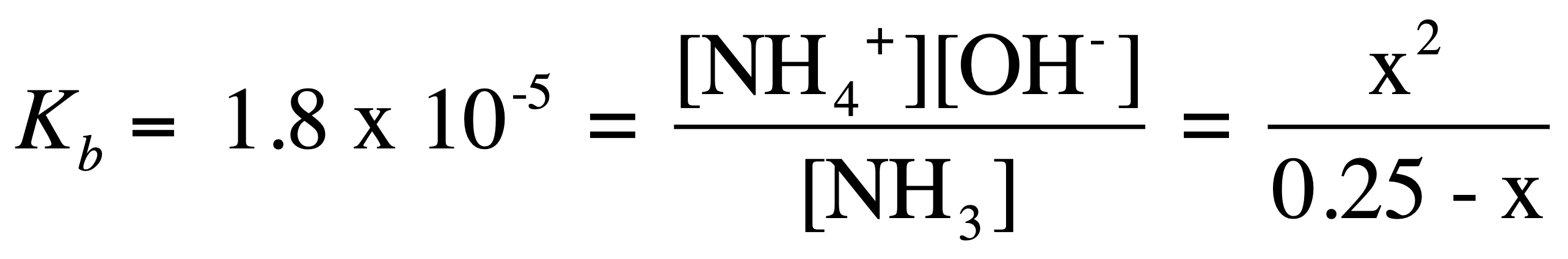 Assuming x is << 0.25, we have
[OH-] = x = [Kb(0.25)]1/2 = 0.0021 M
This gives pOH = 2.67
and so pH = 14.00 - 2.67 = 11.33
       or:  pH = 14 + log [Kb•Cb]1/2 = 11.33
MAR
The Common Ion Effect
A special form of Le Chatelier's Principle...
Problem: What is the pH of a solution with 0.10 M NH4Cl and 0.25 M NH3(aq)?
 NH3(aq) + H2O qe NH4+(aq)   +   OH-(aq)
We expect that the pH will decline on adding NH4Cl. Let's test that!
[NH3]		[NH4+]	[OH-]
initial	0.25		0.10		0
change	-x		+x		+x
equilib	0.25 - x	0.10 + x 	x
MAR
The Common Ion Effect
A special form of Le Chatelier's Principle...
Problem: What is the pH of a solution with 0.10 M NH4Cl and 0.25 M NH3(aq)?
 NH3(aq) + H2O qe NH4+(aq)   +   OH-(aq)
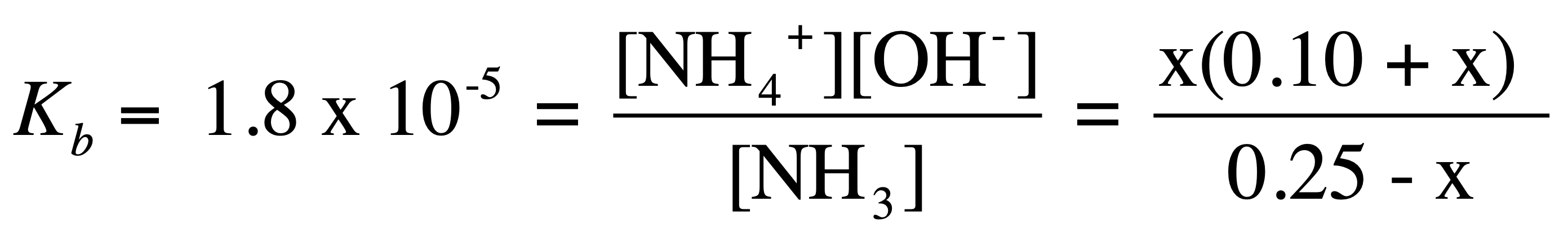 Because equilibrium shifts left, x is MUCH less than 0.0021 M, the value without NH4Cl.
MAR
The Common Ion Effect
A special form of Le Chatelier's Principle...
Problem: What is the pH of a solution with 0.10 M NH4Cl and 0.25 M NH3(aq)?
 NH3(aq) + H2O qe NH4+(aq)   +   OH-(aq)
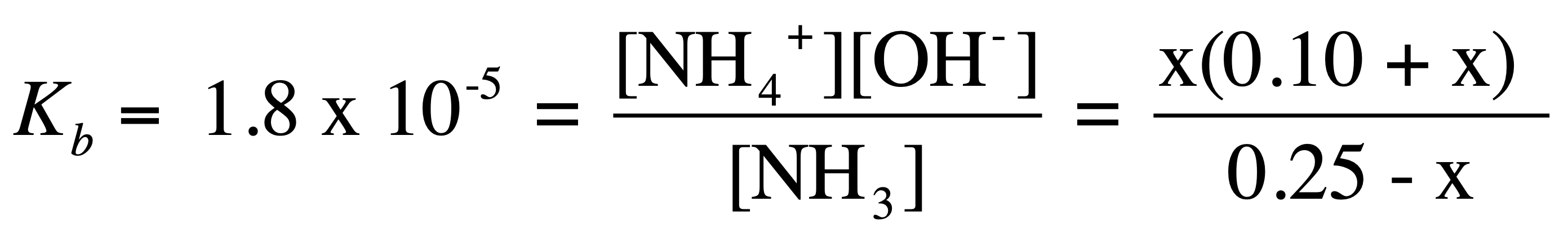 [OH-] = x = (0.25 / 0.10)Kb = 4.5 x 10-5 M
This gives pOH = 4.35 and pH = 9.65
pH drops from 11.33 to 9.65 on adding a common ion (NH4+).
MAR
Buffer Solutions
The function of a buffer is to resist changes in the pH of a solution.
Buffers invoke a special case of the common ion effect. 
Buffer Composition:
Weak Acid		+		Conj. Base
HOAc		+		OAc-
H2PO4-		+		HPO42-
Weak Base	+		Conj. Acid
NH3			+		NH4+
Buffers and Henderson-Hasselbalch Guide
MAR
Which combination would be an ideal buffer solution?

 0.20 HNO3 and 0.10 M NaNO3
 0.20 M HCl and 0.10 M KOH
 0.15 M CH3CO2H and 0.12 M NaCH3CO2
 0.22 M NH3 and 0.25 M CH3NH3Cl
 none of the above
Enter your response on
your i>Clicker now!
Answer = C,
0.15 M CH3CO2H and 0.12 M NaCH3CO2

Buffers must contain a weak acid and its
conjugate weak base
No strong acids or bases!
Buffer Solutions
HCl is added to pure water.
HCl is added to a solution of a weak acid H2PO4- and its conjugate base HPO42-.
MAR
Buffers in Our Bodies
The blood pH in our bodies is regulated by a carbonic acid / hydrogen carbonate (“bicarbonate”) buffer system:
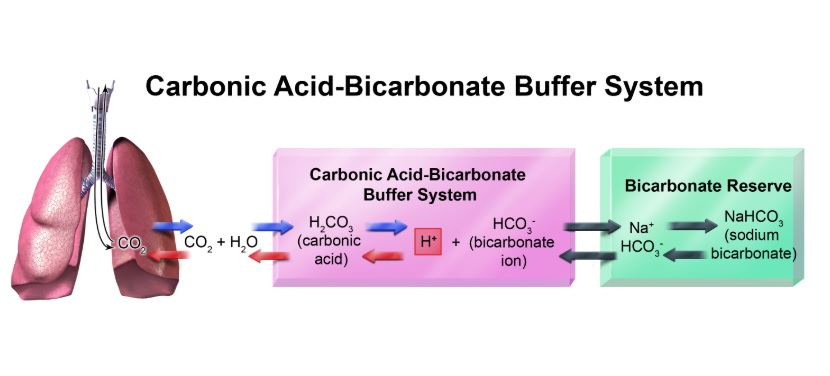 CO2 + H2O qe H2CO3 qe H+ + HCO3-1
Exhaling CO2 raises the pH of our blood!
MAR
Buffer Solutions
Consider HOAc/OAc- to see how buffers work
The weak acid in buffers consumes strong base!
We know:
 	OAc-  +  H2O qe HOAc  +  OH-
Kb = 5.6 x 10-10
Therefore, the reverse reaction of the weak acid with added OH- (strong base) would be:
 	HOAc  +  OH-  	qe OAc-  +  H2O
and: Kreverse = 1/ Kb = 1.8 x 109
Kreverse is VERY large, so HOAc completely consumes the OH-!
MAR
Buffer Solutions
Consider HOAc/OAc- to see how buffers work
Conjugate base in buffers consumes strong acid!
HOAc  +  H2O qe OAc-  +  H3O+
Ka = 1.8 x 10-5
Therefore, the reverse reaction of the weak base with added H3O+ (strong acid) would be:
OAc-  +  H3O+  qe HOAc  +  H2O 
Kreverse = 1/ Ka = 5.6 x 104
Kreverse is VERY LARGE, so OAc- completely consumes the H3O+!
MAR
Buffer Solutions
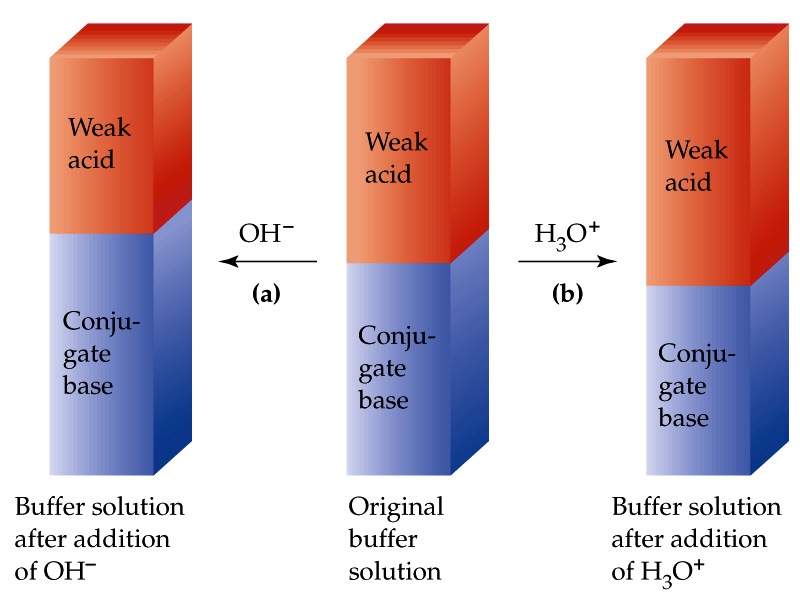 MAR
Buffer Solutions
Problem: What is the pH of a buffer that has [HOAc] = 0.700 M and [OAc-] = 0.600 M?
HOAc  +  H2O qe OAc-  +  H3O+
Ka = 1.8 x 10-5
[HOAc]	[OAc-]	[H3O+]
initial	0.700		0.600		0
change	-x		+x		+x
equilib	0.700 - x	0.600 + x	x
MAR
Buffer Solutions
Problem: What is the pH of a buffer that has [HOAc] = 0.700 M and [OAc-] = 0.600 M?
HOAc  +  H2O qe OAc-  +  H3O+
Ka = 1.8 x 10-5
[HOAc]	[OAc-]	[H3O+]
equilib	  0.700 - x	 0.600 + x	  x
Assuming that x << 0.700 and 0.600, we have
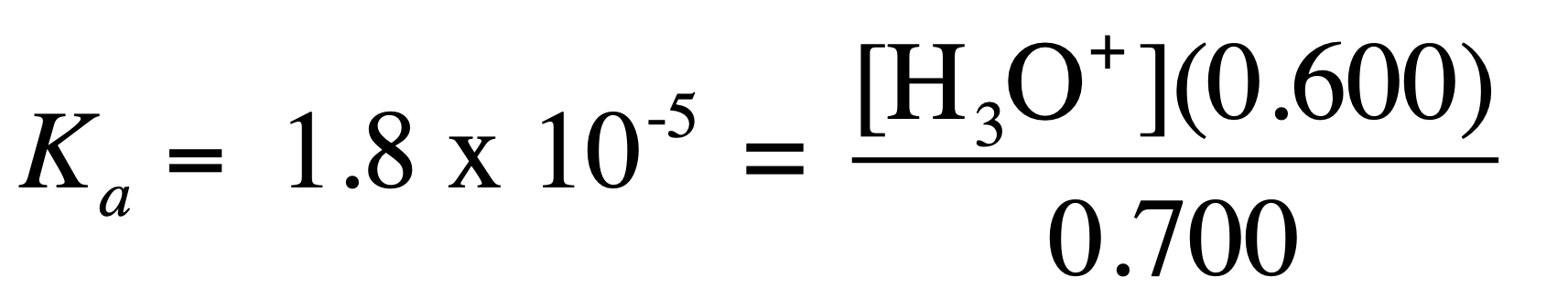 [H3O+] = 1.8 x 10-5 * (0.700 / 0.600) =  2.1 x 10-5 and pH = 4.68
MAR
Buffer Solutions
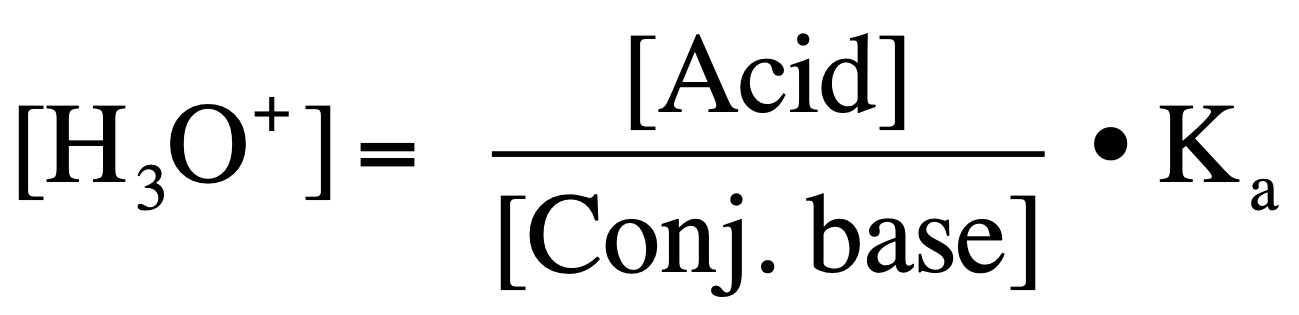 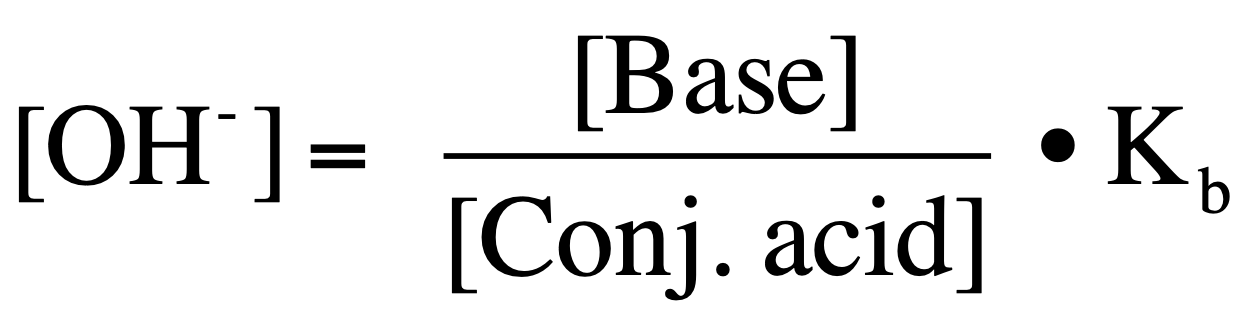 Notice that the expression for calculating the H+ conc. of the buffer is:
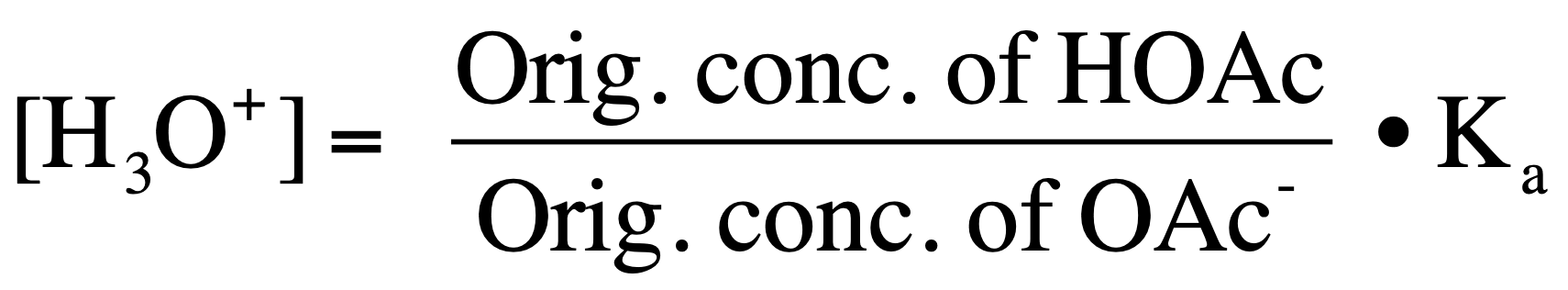 or
Notice that [H3O+] or [OH-] depend on K and the ratio of acid and base concentrations
MAR
The Henderson - Hasselbalch Eq!
Henderson-Hasselbalch Equation
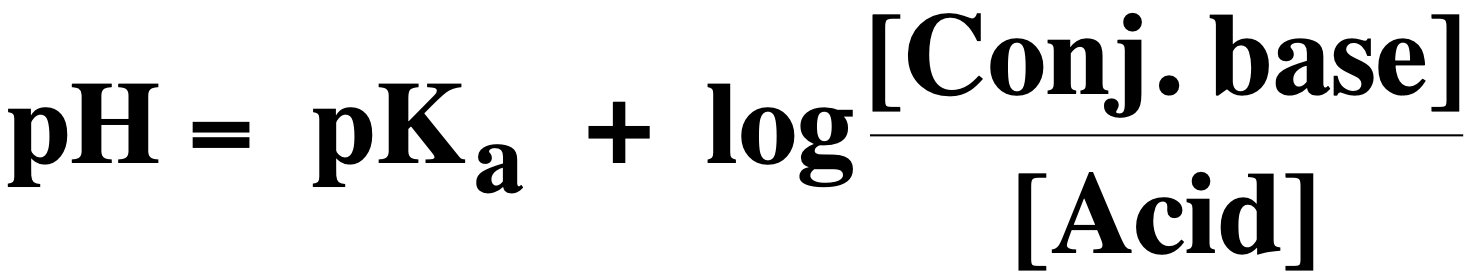 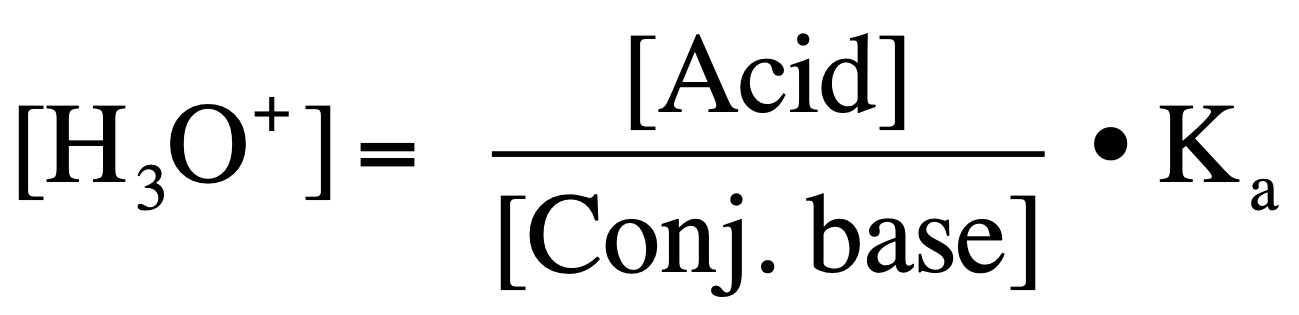 Take the negative log of both sides of this equation:
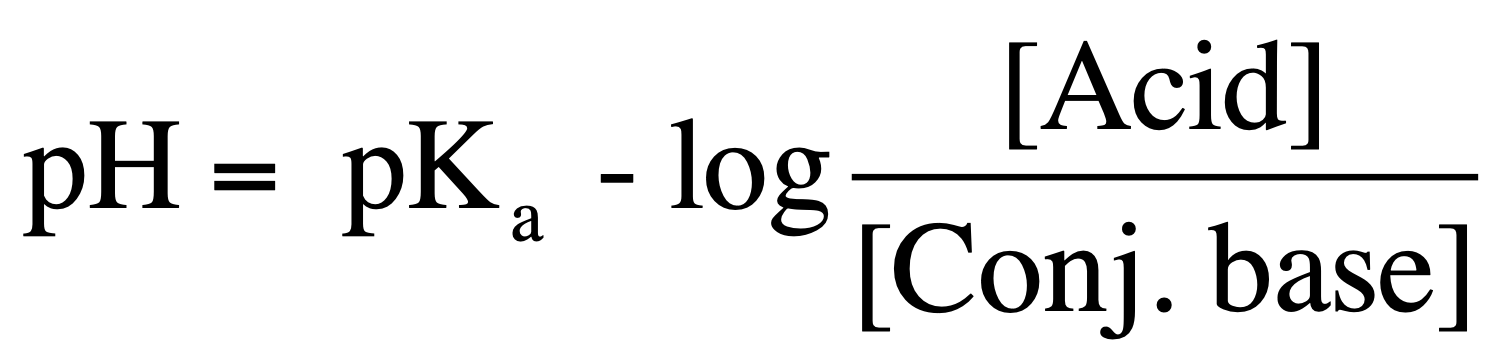 The pH is determined largely by the pKa of the acid and then adjusted by the ratio of acid and conjugate base.  Important equation!
MAR
Henderson-Hasselbalch Equation
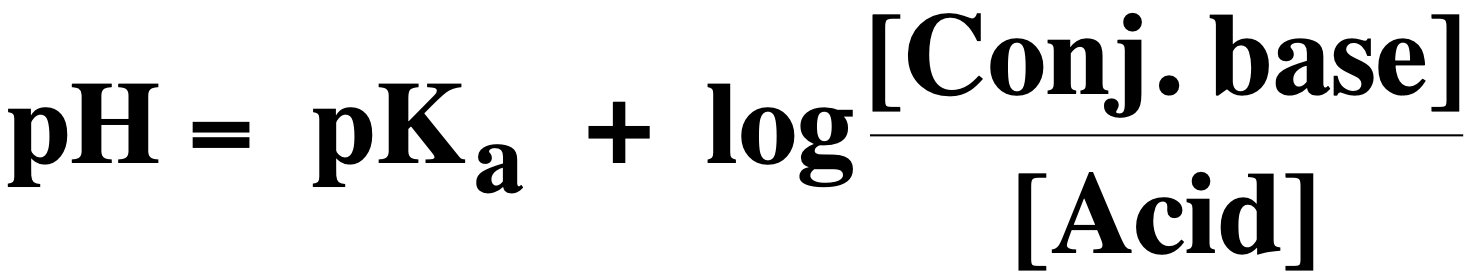 Note that the CONCENTRATIONS of the acid and conjugate base are not important.
It is the RATIO of the NUMBER OF MOLES that affects pH
Result:  diluting a buffer solution does not change its pH
Result:  You can use moles or molarity when using Henderson-Hasselbalch!
See:  Buffers and Henderson-Hasselbalch Guide
MAR
Acetic acid has Ka = 1.8 x 10-5 (pKa = 4.74). To prepare a buffer containing CH3CO2H and NaCH3CO2 and having a pH of 5, the ratio of [NaCH3CO2] to [CH3CO2H] should be about

 1:1
 1.8:1
 1:1.8
 5.0:1
 not enough info
Answer = B
1.8:1

Desired pH (5) more basic than pKa (4.74), 
need more base than acid,

5 = 4.74 + log (base/acid)
100.26 = 1.8 = base/acid,
1.8x more base than acid
Enter your response on
your i>Clicker now!
Adding an Acid to a Buffer
Problem: What is the pH when 1.00 mL of 1.00 M HCl is added to
a)	1.00 L of pure water (before HCl, pH = 7.00)
b)	1.00 L of buffer that has [HOAc] = 0.700 M and [OAc-] = 0.600 M (pH = 4.68)
Solution to Part (a)
pH of strong acid = - log [H3O+] = - log [HCl]
 			M1 • V1  =  M2 • V2
			1.00 M * 1.00 mL = M2 • 1001 mL
 			M2 = 9.99 x 10-4 M = [H3O+]
 			pH  =  3.00
MAR
Adding an Acid to a Buffer
What is the pH when 1.00 mL of 1.00 M HCl is added to 
a)	1.00 L of pure water (after HCl, pH = 3.00)
b)	1.00 L of buffer that has [HOAc] = 0.700 M and [OAc-] = 0.600 M (pH = 4.68)
Solution to Part (b)
Step 1 - do the stoichiometry
H3O+ (from HCl) + OAc- (from buffer)  ---> 					HOAc (from buffer)
The reaction occurs completely because K is very large.
MAR
Adding an Acid to a Buffer
What is the pH when 1.00 mL of 1.00 M HCl is added to 
a)	1.00 L of pure water (after HCl, pH = 3.00)
b)	1.00 L of buffer that has [HOAc] = 0.700 M and [OAc-] = 0.600 M (pH = 4.68)
Solution to Part (b): Step 1-Stoichiometry
[H3O+]	[OAc-]	[HOAc]
Initial		0.000999	0.600		0.700
Change		-0.000999	-0.000999	+0.000999
After rxn		0		0.599		0.701
Now we need to calculate pH using our new buffer solution
MAR
Adding an Acid to a Buffer
What is the pH when 1.00 mL of 1.00 M HCl is added to 
a)	1.00 L of pure water (after HCl, pH = 3.00)
b)	1.00 L of buffer that has [HOAc] = 0.700 M and [OAc-] = 0.600 M (pH = 4.68)
Solution to Part (b): Step 2 - Equilibrium
 	HOAc  +  H2O qe H3O+  +  OAc-
[HOAc] 	[OAc-] 	[H3O+]
Initial		0.701		0.599		0
Change		-x		+x		+x
Equilibrium	0.701-x	0.599+x	x
MAR
Adding an Acid to a Buffer
What is the pH when 1.00 mL of 1.00 M HCl is added to 
a)	1.00 L of pure water (after HCl, pH = 3.00)
b)	1.00 L of buffer that has [HOAc] = 0.700 M and [OAc-] = 0.600 M (pH = 4.68)
Solution to Part (b): Step 2 - Equilibrium
 	HOAc  +  H2O qe H3O+  +  OAc-
 				[HOAc] 	[OAc-] 	[H3O+]
Equilibrium	0.701-x	0.599+x	x
Because [H3O+] = 2.1 x 10-5 M BEFORE adding HCl, we again neglect x relative to 0.701 and 0.599.
MAR
Adding an Acid to a Buffer
What is the pH when 1.00 mL of 1.00 M HCl is added to 
a)	1.00 L of pure water (after HCl, pH = 3.00)
b)	1.00 L of buffer that has [HOAc] = 0.700 M and [OAc-] = 0.600 M (pH = 4.68)
Solution to Part (b): Step 2 - Equilibrium
 	HOAc  +  H2O qe H3O+  +  OAc-
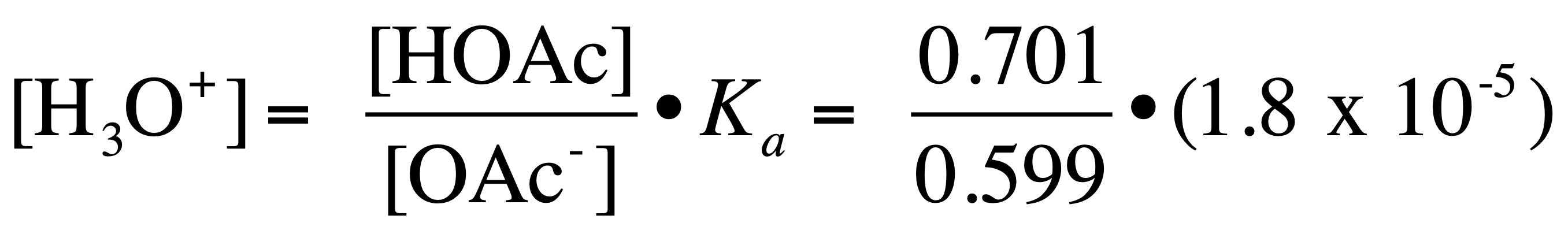 [H3O+] = 2.1 x 10-5 M   ------>  pH = 4.68
The pH has not changed on adding HCl to the buffer!
MAR
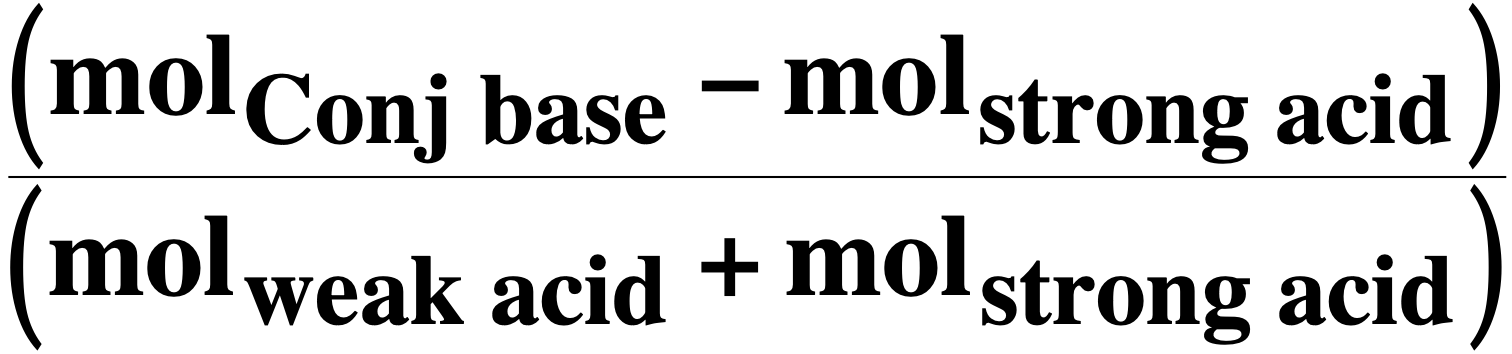 Adding an Acid to a Buffer
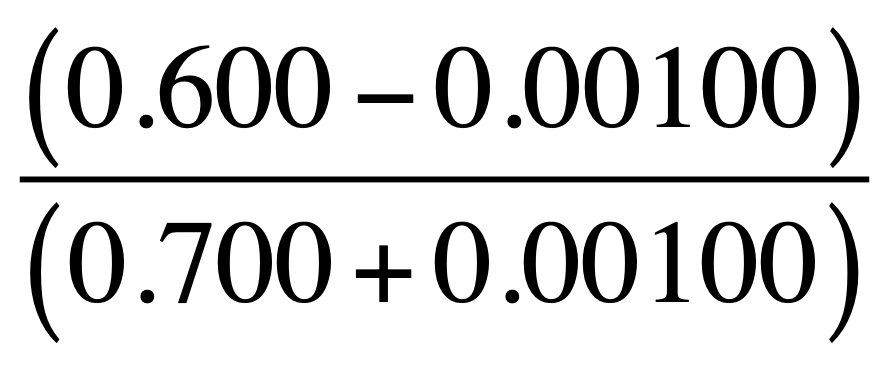 pH = pKa + log
pH = 4.74 + log 			       = 4.67
Use the Henderson-Hasselbalch equation to calculate the pH when 1.00 mL of 1.00 M HCl is added to 1.00 L of buffer that has [HOAc] = 0.700 M and [OAc-] = 0.600 M
We can use an alternate form of the H-H equation:
pKa = - log (1.80 * 10-5) = 4.74
Answer in good agreement with “double ice" method (4.68)
	See:  Buffers and Henderson-Hasselbalch Guide
MAR
Adding Acids and Bases to Buffers
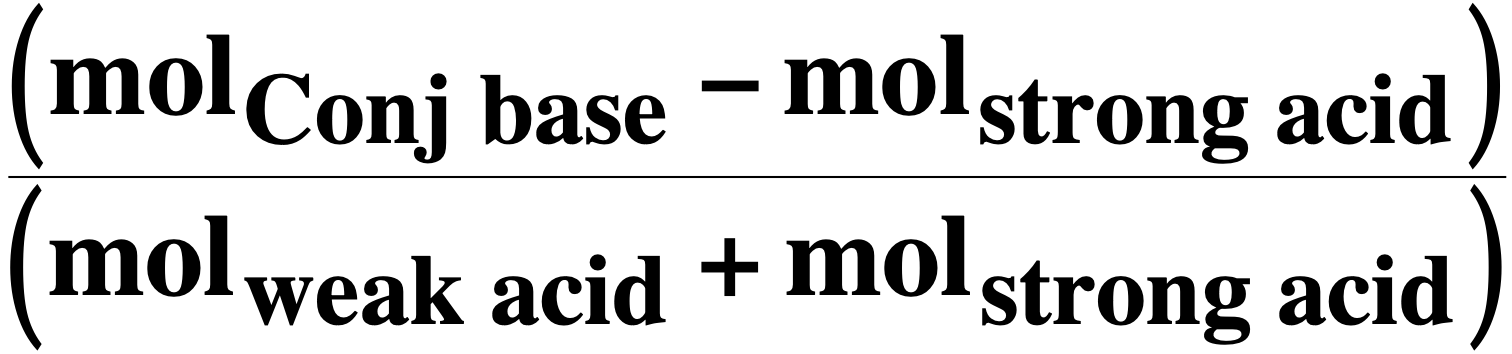 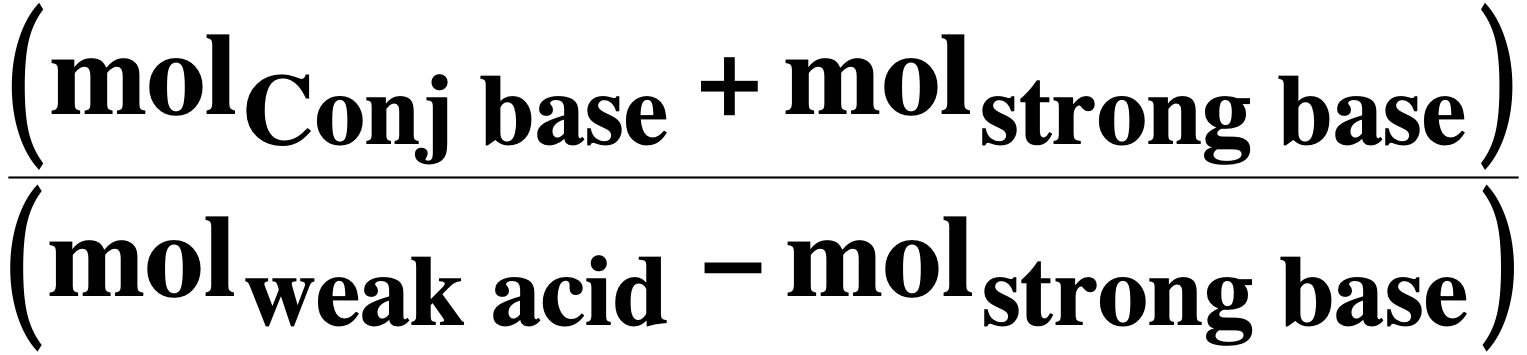 pH = pKa + log
pH = pKa + log
For adding strong acids to buffers:
For adding strong bases to buffers:
Very useful for calculating pH changes in buffers!
See:  Buffers and Henderson-Hasselbalch Guide
MAR
Adding a small amount of strong base to a buffer results in:

 an increased pH due to the strong base
 an increased pH due to the weak base of the buffer
 a decreased pH due to the weak base of the buffer
 a decreased pH due to the strong base
 a decreased pH due to the weak acid of the buffer
Answer = B
an increased pH due to the
weak base of the buffer

strong base neutralized by weak acid in buffer,
neutralized weak acid converts into more weak base

More weak base, more [OH-1], pH increases
Enter your response on
your i>Clicker now!
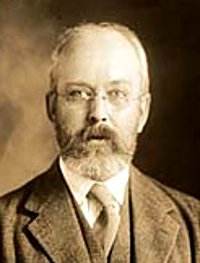 Preparing a Buffer
You want to create a buffer solution with a pH = 4.30. 
This means [H3O+] = 10-pH  =  5.0 x 10-5 M
It is best to choose an acid such that:
	*  [H3O+] ≈ Ka, or 
	*  pH  ≈  pKa
You get the exact [H3O+] (or pH) by adjusting the ratio of weak acid to conjugate base.
For a pH = 4.30 buffer, we will look for a value of Ka ≈ 5.0 x 10-5 or a pKa ≈ 4.30
Henderson
Hasselbalch
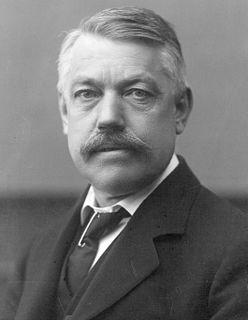 MAR
Preparing a Buffer
You wish to create a buffer solution at pH = 4.30 (or  	[H3O+]  =  5.0 x 10-5 M.)  Which of these buffer combinations should you select?

 	POSSIBLE BUFFERS	Ka			pKa
 	HSO4- / SO42-			1.2 x 10-2		1.92
 	HOAc / OAc-			1.8 x 10-5		4.74
 	HCN / CN-			4.0 x 10-10		9.40

Best choice is acetic acid / acetate - closest in   [H3O+] to Ka or pH to pKa!
MAR
Preparing a Buffer
You want to create a buffer solution at pH = 4.30 (or [H3O+] = 5.0 x 10-5 M) using HOAc and OAc-1. 
Equal moles of acid (HOAc) and base (OAc-1) create pH = 4.74 (= pKa).  Find the ratio of acid to base needed to get the buffer to 4.30.
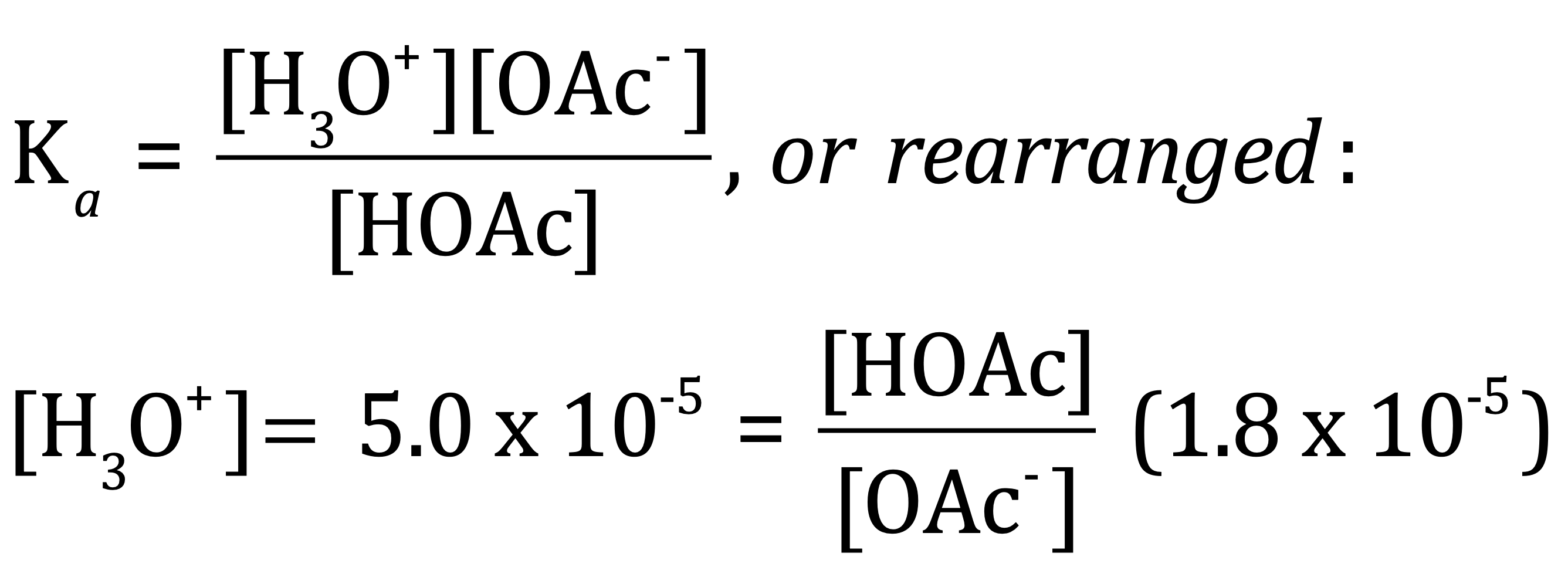 Solve for [HOAc] / [OAc-] ratio:
   	= [H3O+] / Ka = 2.8 / 1
MAR
Preparing a Buffer
You want to create a buffer solution at pH = 4.30 (or [H3O+] = 5.0 x 10-5 M). Find the ratio of acid to base needed to get the buffer to 4.30.
[HOAc] / [OAc-] ratio = 2.8 / 1 (previous slide)
Therefore, if you use 0.10 mol of NaOAc and 0.28 mol of HOAc, you will have pH = 4.30.
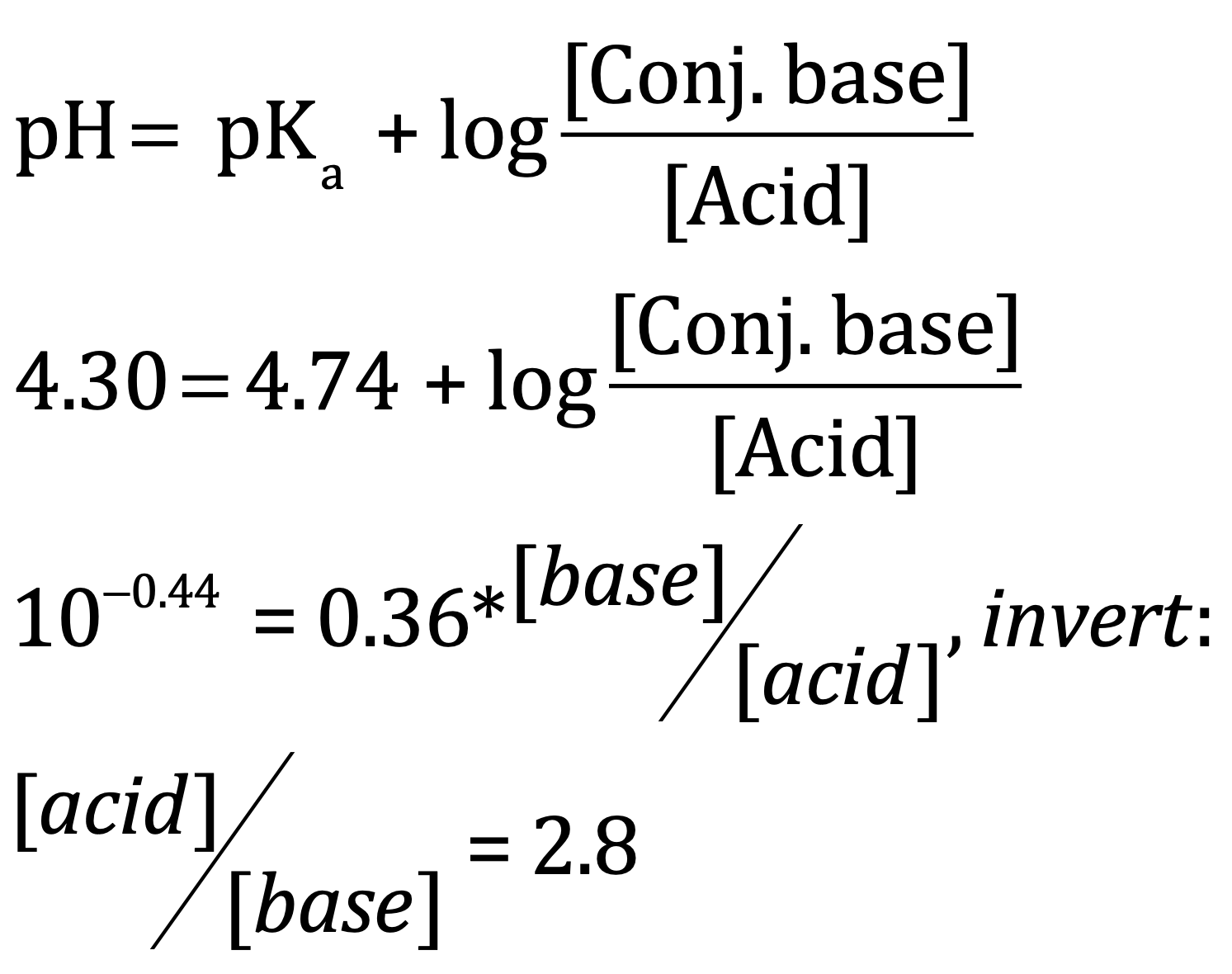 Could have also used 
Henderson Hasselbalch:
MAR
Preparing a Buffer Solution
Buffer prepared from
8.4 g NaHCO3	
		weak acid
16.0 g Na2CO3			
		conjugate base
HCO3-  + H2O qe H3O+ + CO32-
What is the pH?
Check yourself!  Answer: 10.50
MAR
[Speaker Notes: 8.4 g NaHCO3 * (mol / 84.01 g) = 0.10 mol  ......  16.0 g Na2CO3 * (mol / 106.0 g) = 0.151 mol  ......  Ka (HCO3-) = 4.8E-11, pKa = 10.32    ......  pH = 10.32 + log (0.151 / 0.10) = 10.50]
Titration Calculations
Allow us to calculate pH at any point in a titration
We will study four types of titrations:
SA + SB (equivalence pH = 7)
SB + SA (equivalence pH = 7)
WA + SB (equivalence pH > 7)
WB + SA (equivalence pH < 7)
Titrations separated into regions each with their own pH formula
Buffers used in WA + SB and WB + SA
We will do examples of all four as practice in lab.
See Titration Guide
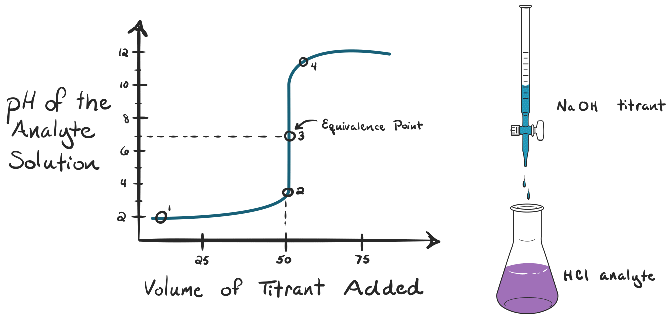 MAR
Titration Calculation Hints
Strong acids and strong bases annihilate their opposites
Weak acids and bases produce their conjugates
Ka and Kb may be determined through titrations or half-equivalence pH values
Remember: Ka*Kb = Kw = 1.00*10-14 (25 ˚C)
Often helpful to find pKa or pKb 
Remember: pKa + pKb = 14
Need to know initial concentration and volume of titrant
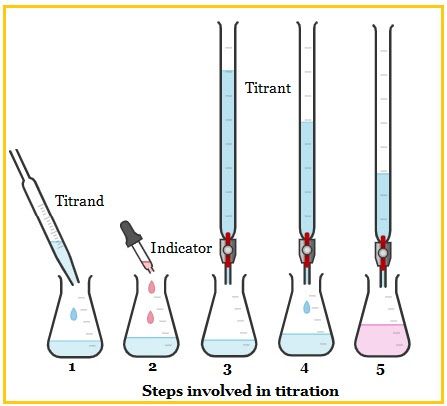 MAR
Strong Acid + Strong Base
A strong acid + strong base titration
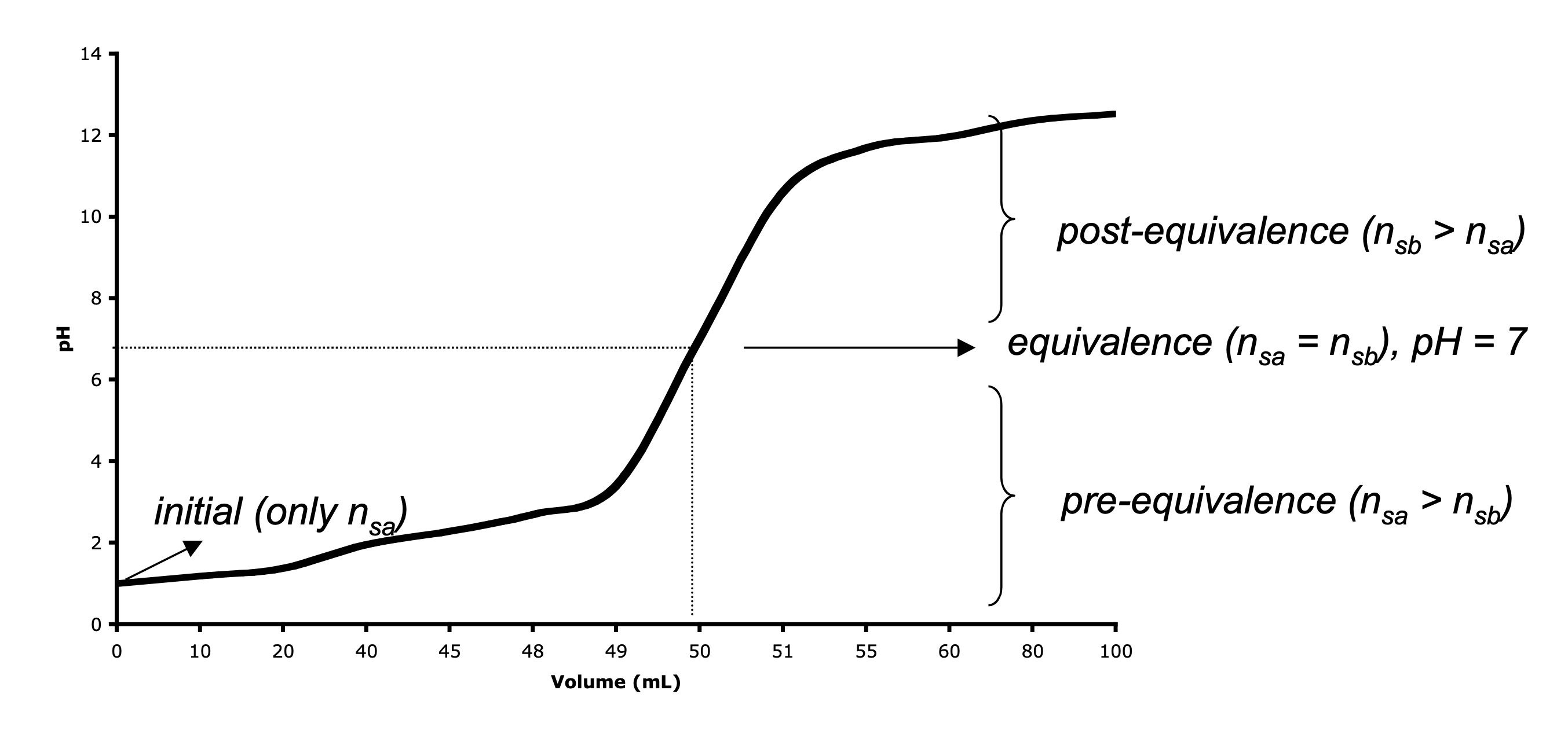 MAR
At equivalence, the pH of a strong acid + strong base titration should be

 pH < 7
 pH > 7
 pH = 7
 dependant on the concentration of the strong acid and/or strong base
Answer = C
pH = 7 for the equivalence point between 
strong acids and strong bases
Enter your response on
your i>Clicker now!
Strong Acid + Strong Base
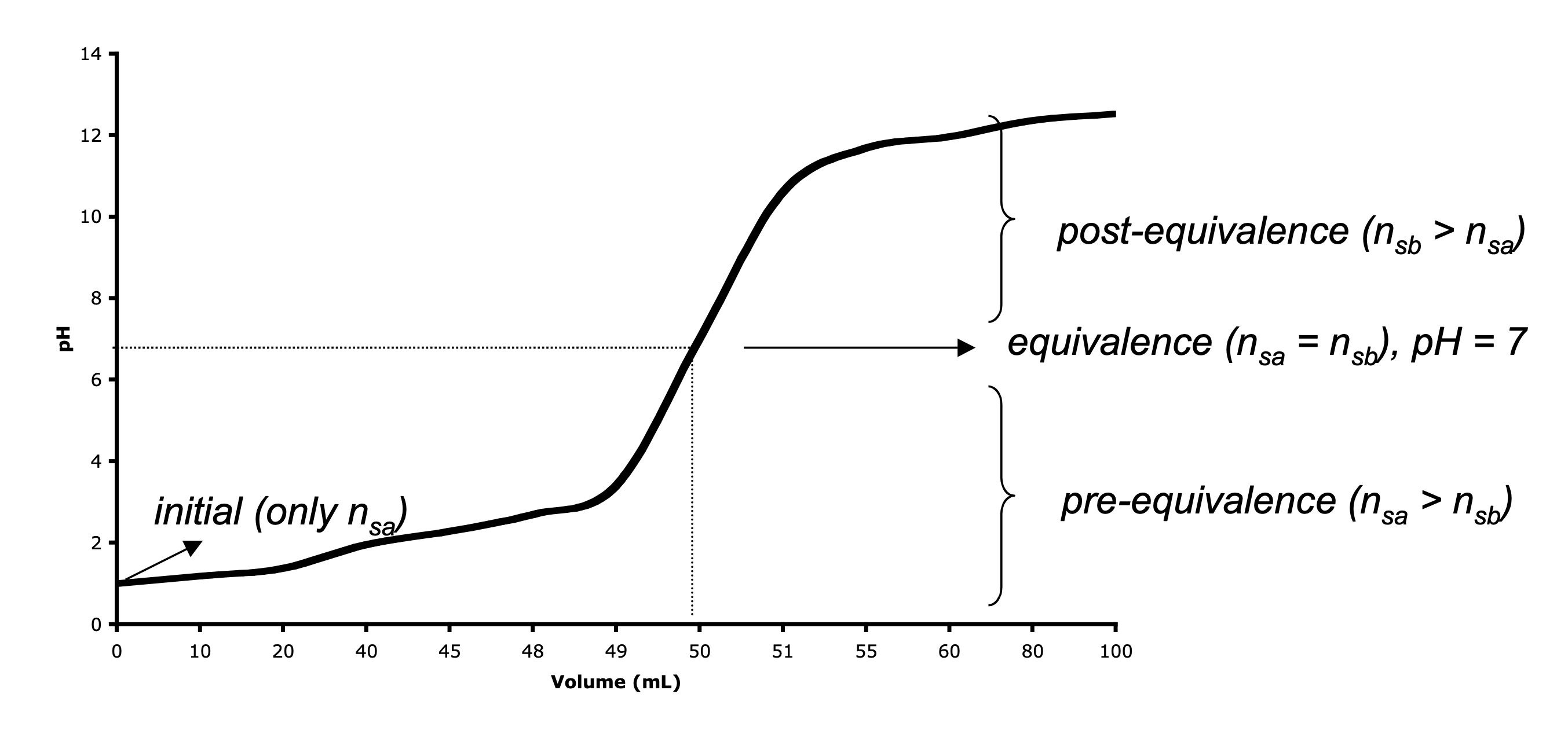 Initial:
pH = - log [nsa / Vsa]
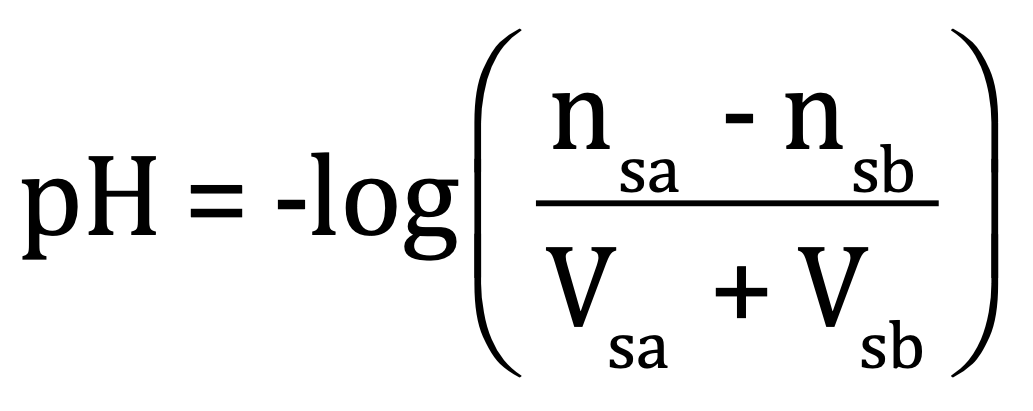 Pre-equivalence:
pH = 7 (neutral salt + water)
Equivalence:
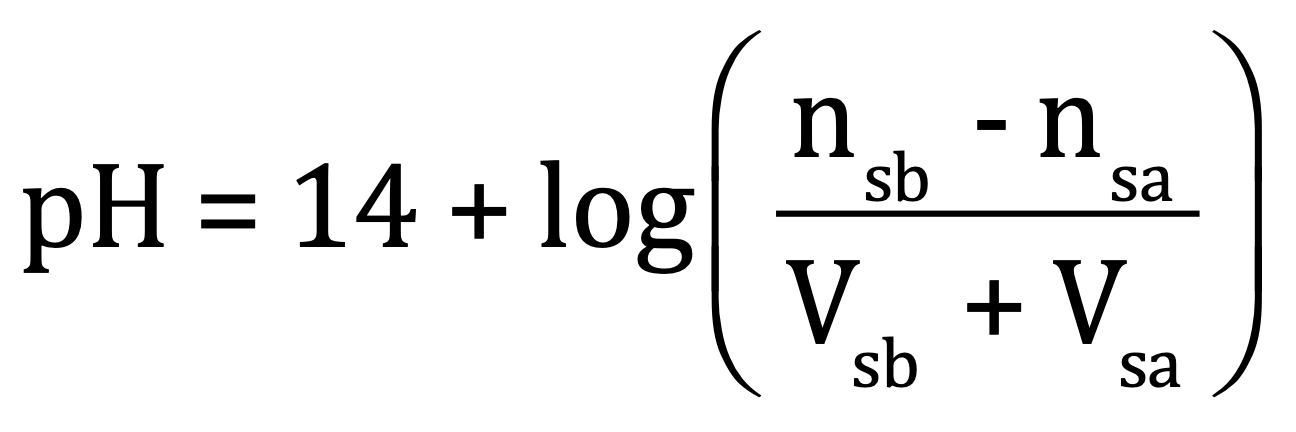 Post-equivalence:
MAR
Acid-Base Reactions
QUESTION: You titrate 50. mL of a 0.100 M solution of HCl with 0.100 M NaOH.  What is the pH of the initial solution?
HCl  +  H2O  --->  Cl-  +  H3O+
SOLUTION:
HCl is a strong acid
NaOH is a strong base
Hence, this is a strong acid + strong base titration
Other common strong acids: HNO3, HBr, HI, HClO4
Other common strong bases: KOH, LiOH
MAR
Acid-Base Reactions
QUESTION: You titrate 50. mL of a 0.100 M solution of HCl with 0.100 M NaOH.  What is the pH of the initial solution?
HCl  +  H2O  --->  Cl-  +  H3O+
SOLUTION:
For strong acids,
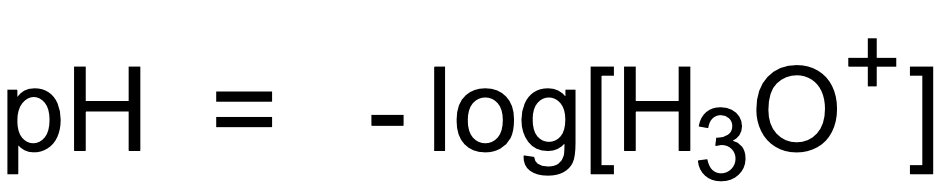 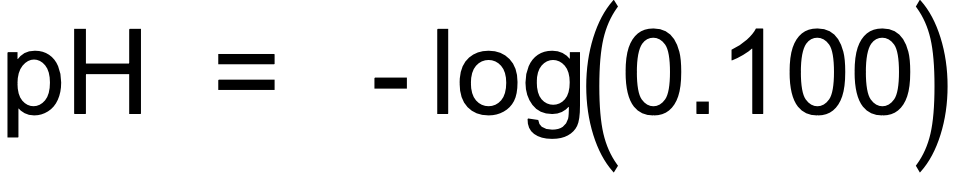 pH  =  1.000
MAR
Acid-Base Reactions
QUESTION: You titrate 50. mL of a 0.100 M solution of HCl with 0.100 M NaOH.  What is the pH after 45 mL of NaOH have been added?
HCl  +  H2O  --->  Cl-  +  H3O+
SOLUTION:
First, determine which region of a strong acid and strong base titration to use by comparing mol HCl to mol NaOH
nsa = 0.050 L * 0.100 M = 0.0050 mol HCl
nsb = 0.045 L * 0.100 M = 0.0045 mol NaOH
Since nsa > nsb, this pH will fall in the pre-equivalence region
MAR
Acid-Base Reactions
QUESTION: You titrate 50. mL of a 0.100 M solution of HCl with 0.100 M NaOH.  What is the pH after 45 mL of NaOH have been added?
HCl  +  H2O  --->  Cl-  +  H3O+
From before: nsa = 0.0050 mol, nsb = 0.0045 mol
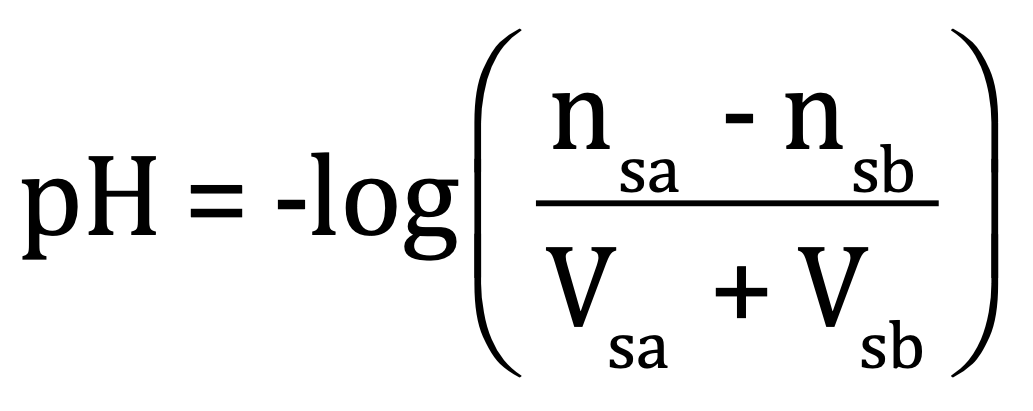 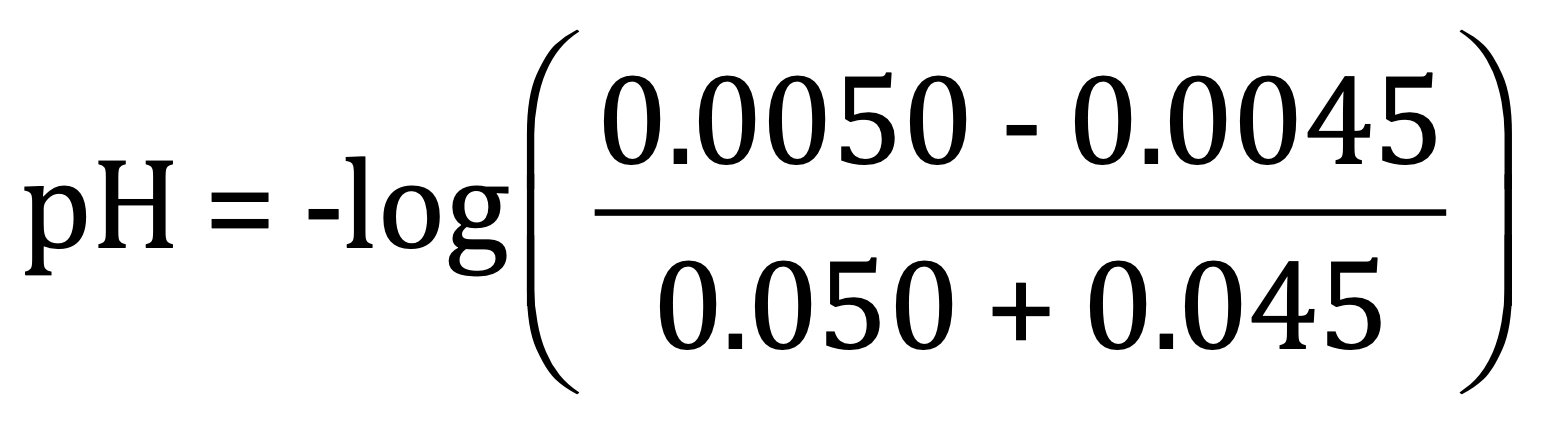 pH  =  2.3
MAR
Acid-Base Reactions
QUESTION: You titrate 50. mL of a 0.100 M solution of HCl with 0.100 M NaOH.  What is the pH at the equivalence point?
At equivalence, HCl  +  NaOH  --->  Na+  +  Cl-  +  H2O
Only species present at equivalence are Na+, Cl- and water.
Na+ and Cl- are conjugates of strong bases and acids; hence, they have no effect on the pH
pH at equivalence point will be equal to 7 (neutral) due to presence of water
The volume required to get to equivalence:
0.0050 mol HCl * (mol NaOH / mol HCl) * (L/0.100 mol NaOH)  	= 0.050 L or 50. mL
MAR
Acid-Base Reactions
QUESTION: You titrate 50. mL of a 0.100 M solution of HCl with 0.100 M NaOH.  What is the pH after 55 mL of NaOH have been added?
SOLUTION: (from before, nsa = 0.0050 mol)
It took 50. mL of NaOH to reach equivalence; hence, we are now in the post-equivalence region
nsb = 0.100 M * 0.055 L = 0.0055 mol
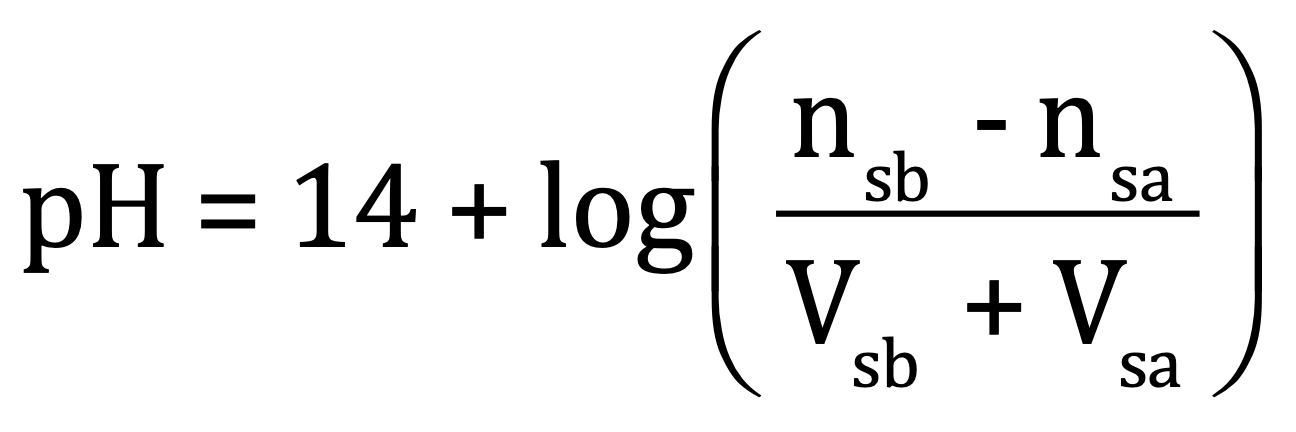 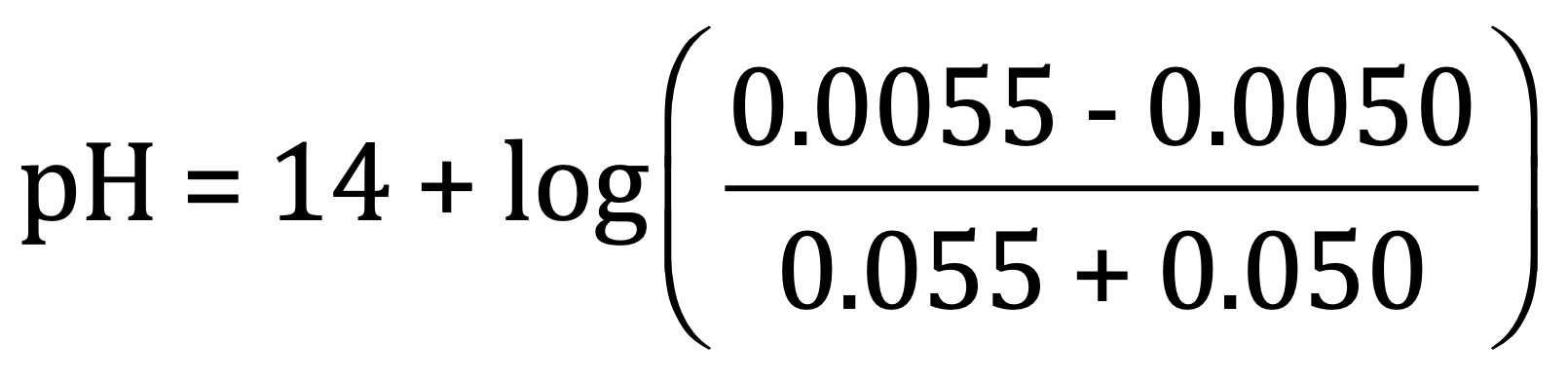 pH = 14 + (-2.3) = 11.7
MAR
initial pH 
  = 1.00
pH at 55 mL = 11.7
pH at 45 mL = 2.3
Equivalence point (50 mL) 
pH = 7
HCl + NaOH Titration Graph
Acid-Base Reaction
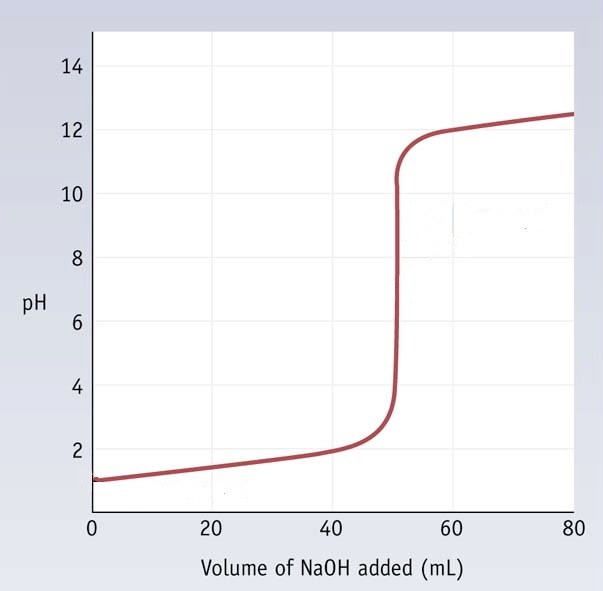 MAR
Strong Base + Strong Acid
Notice similarities between SA + SB and SB + SA titrations!
A strong base + strong acid titration
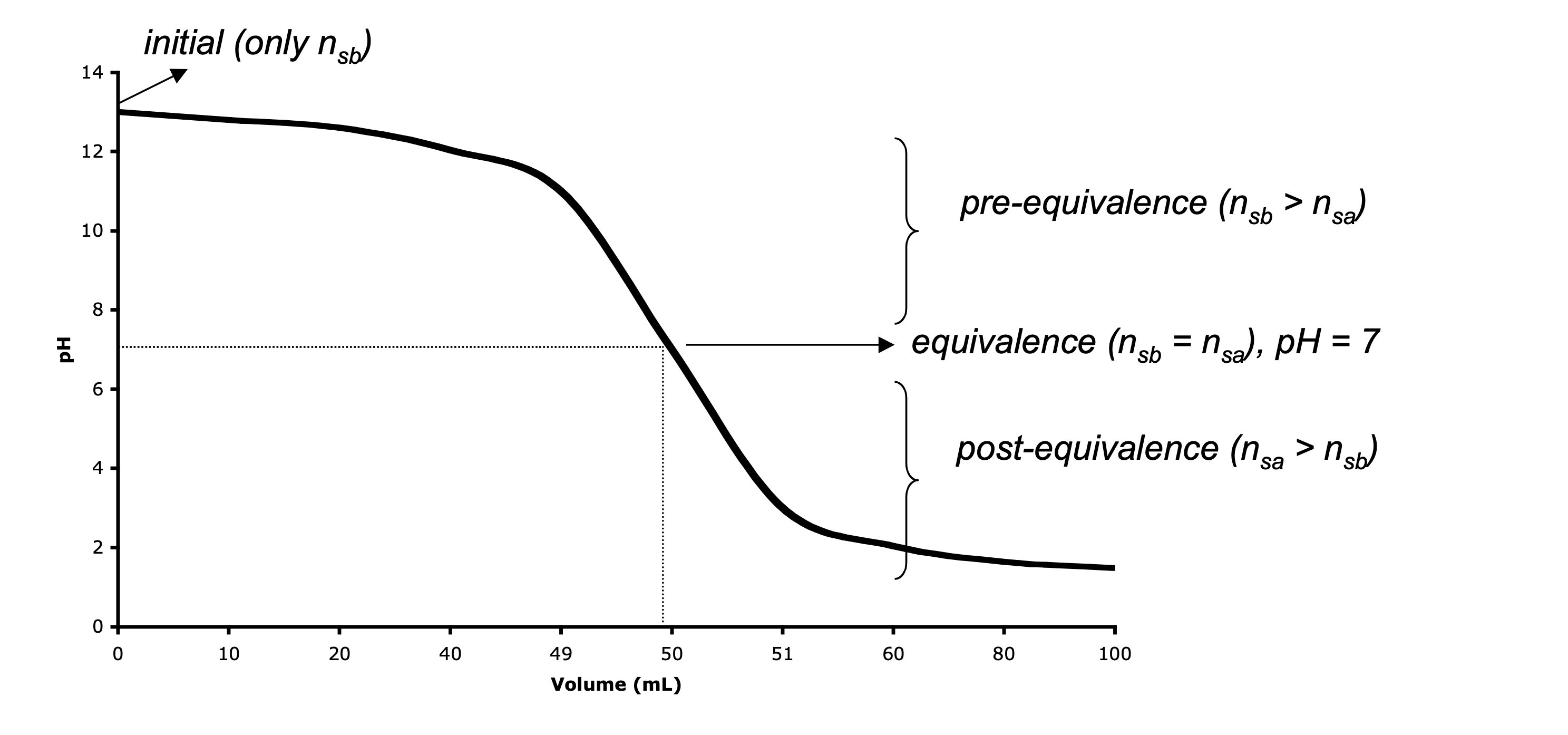 MAR
Strong Base + Strong Acid
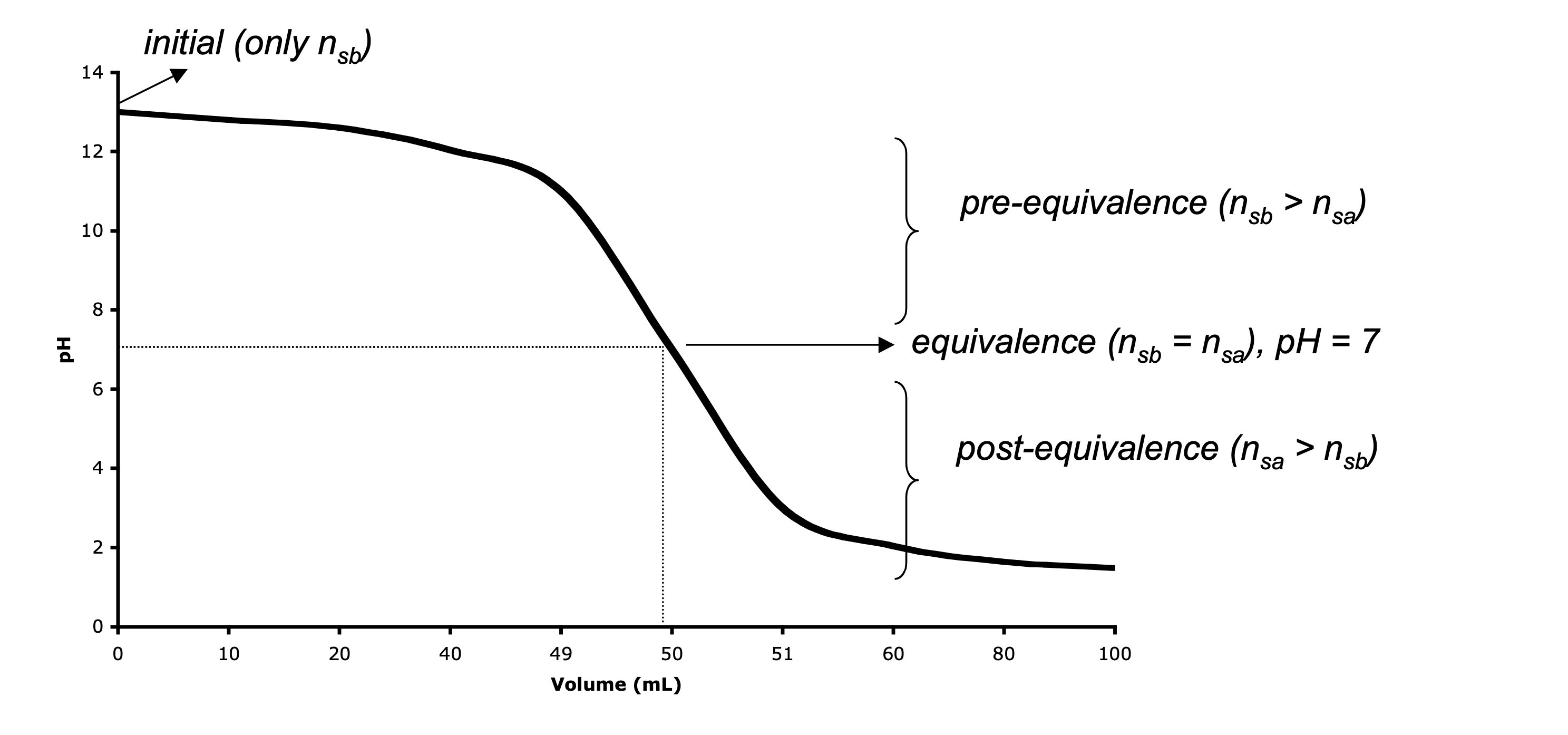 pH = 14 + log [nsb / Vsb]
Initial:
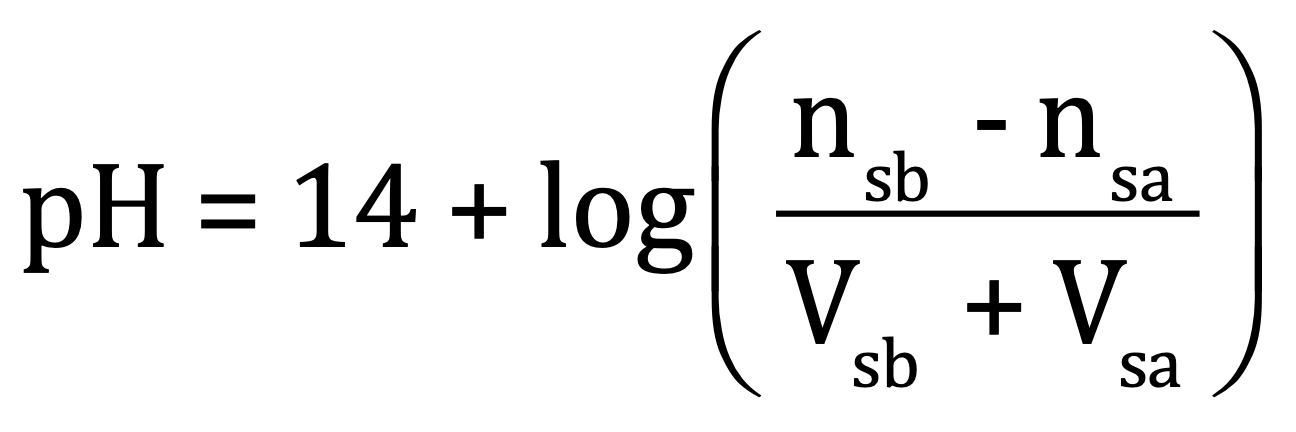 Pre-equivalence:
pH = 7 (neutral salt + water)
Equivalence:
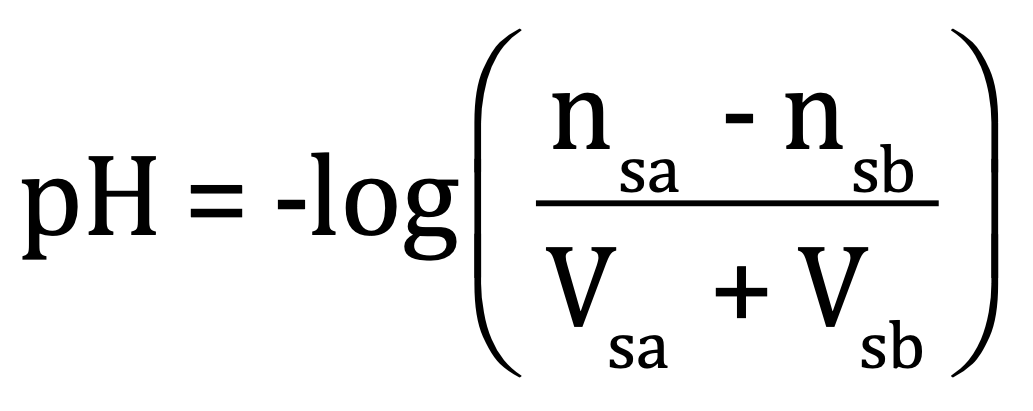 Post-equivalence:
MAR
Weak Acid + Strong Base
Equivalence point dominated by conjugate base of weak acid
A weak acid + strong base titration
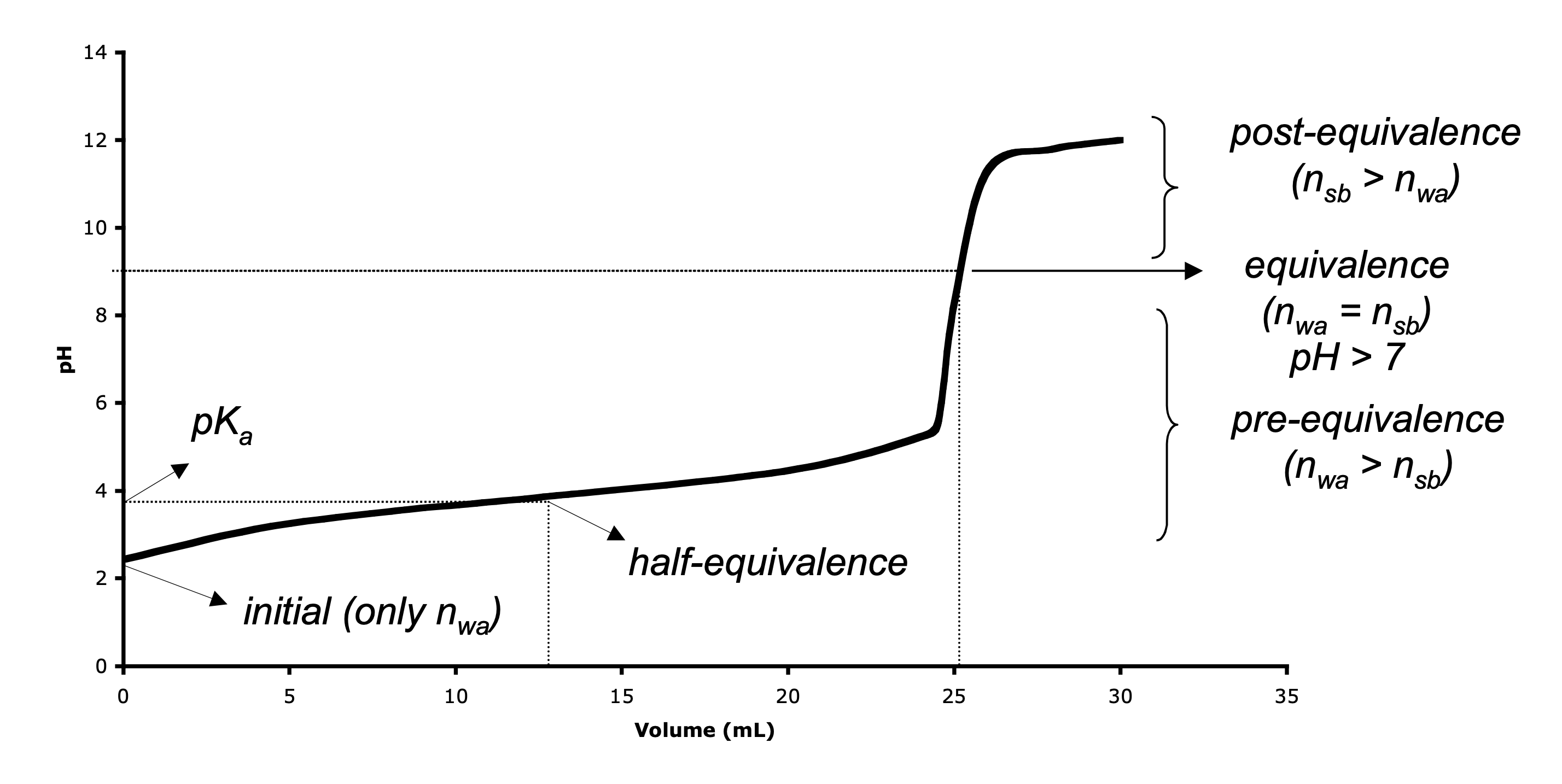 Pre-equivalence has weak acid and its conjugate base, acts like a "buffer"
At half-equivalence, pH = pKa
MAR
At equivalence, the pH of a weak acid + strong base titration should be

 pH < 7
 pH > 7
 pH = 7
 dependant on the concentration of the weak acid and/or strong base
Answer = B
pH > 7 for the equivalence point between 
weak acids and strong bases

At equivalence, mol weak acid = mol strong base,
annihilation!,
all weak acid converted to conjugate (weak) base,
pH > 7
Enter your response on
your i>Clicker now!
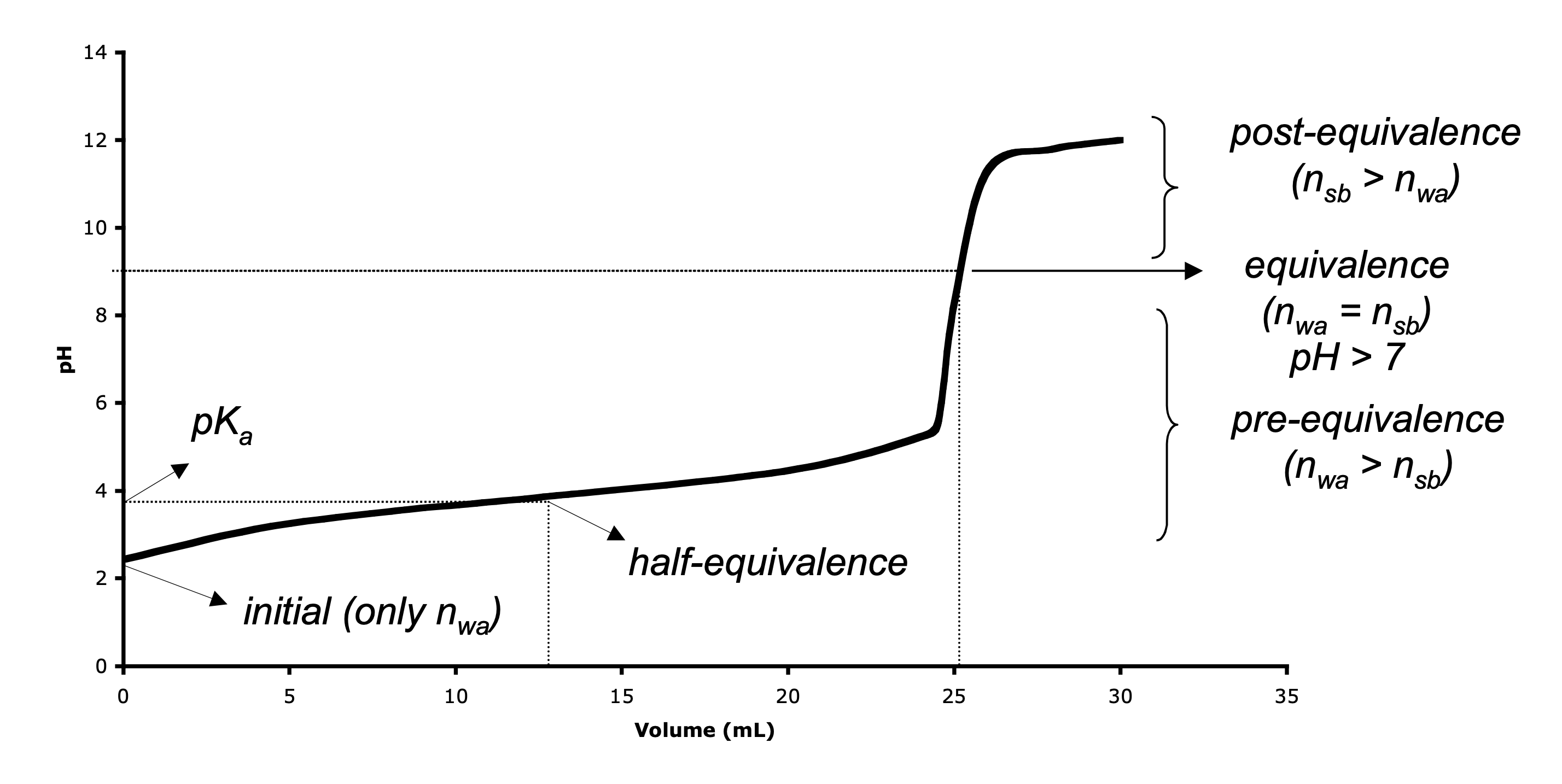 Weak Acid + Strong Base
Initial:
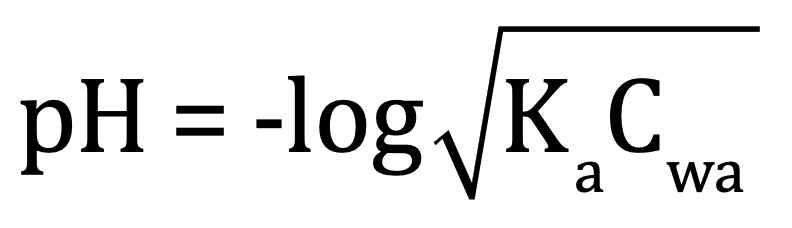 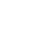 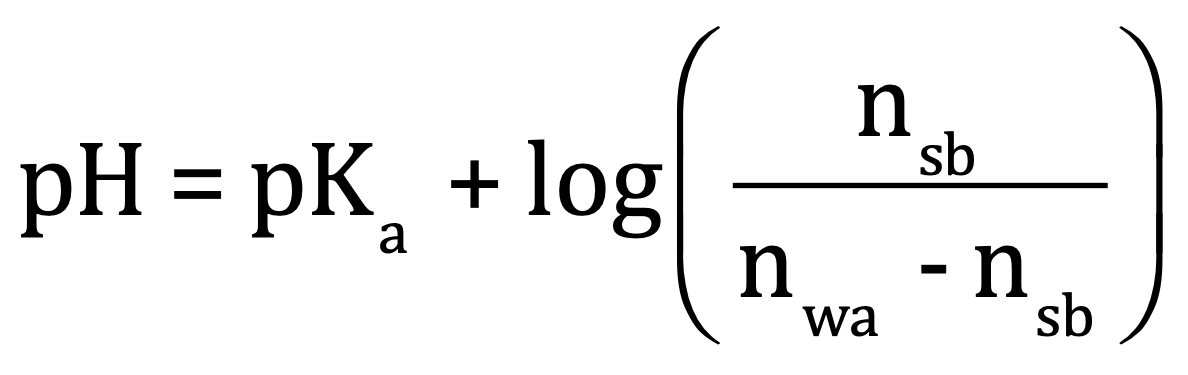 Pre-equivalence:
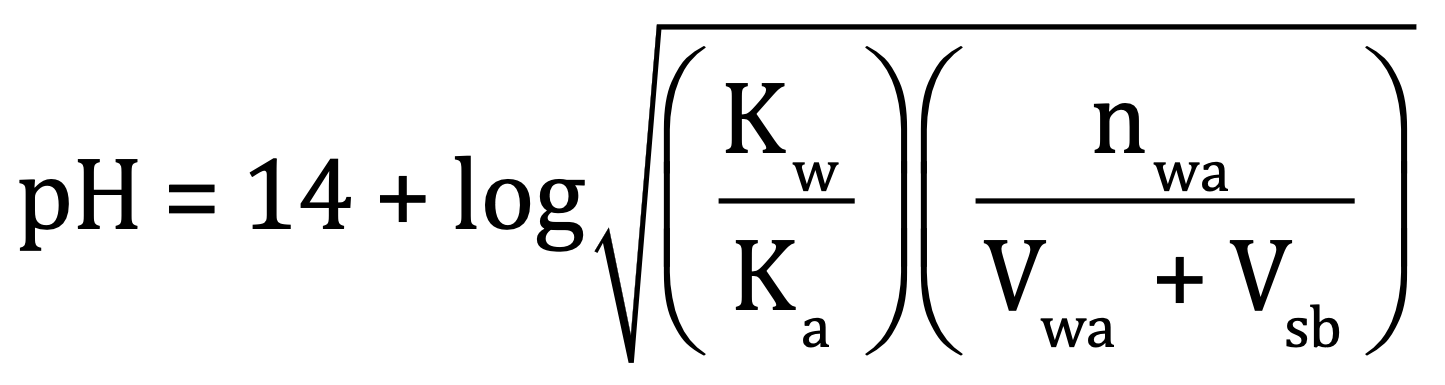 Equivalence:
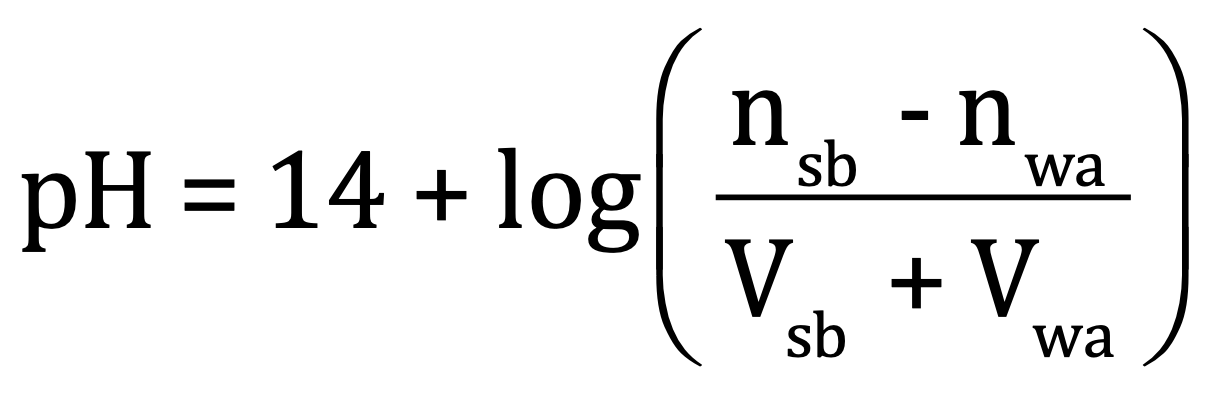 Post-equivalence:
MAR
Acid-Base Reactions
QUESTION: You titrate 100. mL of a 0.025 M solution of benzoic acid with 0.100 M NaOH.  What is the pH of the initial solution?  Ka  =  6.3 x 10-5
HBz  +  H2O  qe  Bz-  +  H3O+
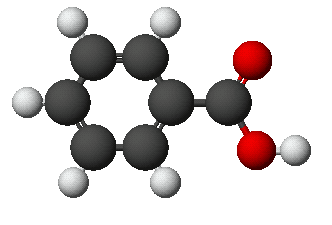 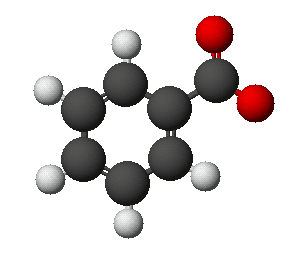 C6H5CO2H = HBz
Benzoic acid
Benzoate ion = Bz-
MAR
Acid-Base Reactions
QUESTION: You titrate 100. mL of a 0.025 M solution of benzoic acid with 0.100 M NaOH.  What is the pH of the initial solution?  Ka  =  6.3 x 10-5
HBz  +  H2O  qe  Bz-  +  H3O+
SOLUTION:
For weak acids,
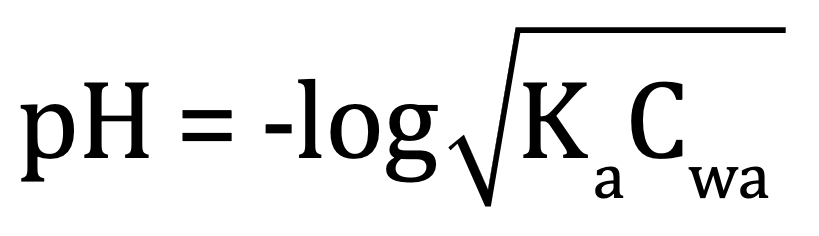 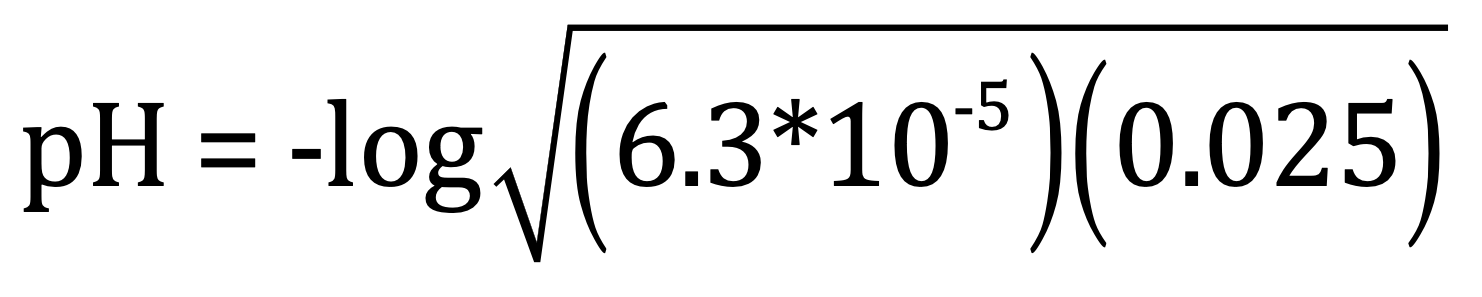 pH  =  2.90
MAR
Acid-Base Reactions
QUESTION: You titrate 100. mL of a 0.025 M solution of benzoic acid with 0.100 M NaOH.  What is the pH after 10. mL of NaOH have been added?  Ka  =  6.3 x 10-5
HBz  +  H2O  qe  Bz-  +  H3O+
SOLUTION:
First, determine which region of a weak acid (benzoic acid) and strong base (NaOH) titration to use by comparing mol HBz to mol NaOH
nwa = 0.100 L * 0.025 M = 0.0025 mol HBz
nsb = 0.010 L * 0.100 M = 0.0010 mol NaOH
Since nwa > nsb, this pH will fall in the pre-equivalence region
Note that because nsb is converted to mol Bz- (the conjugate base), this region acts like a buffer
MAR
A version of the Henderson-Hasselbalch equation!
Acid-Base Reactions
QUESTION: You titrate 100. mL of a 0.025 M solution of benzoic acid with 0.100 M NaOH.  What is the pH after 10. mL of NaOH have been added?  Ka  =  6.3 x 10-5
From before: nwa = 0.0025 mol, nsb = 0.0010 mol
pKa = -log Ka = - log (6.3*10-5) = 4.20
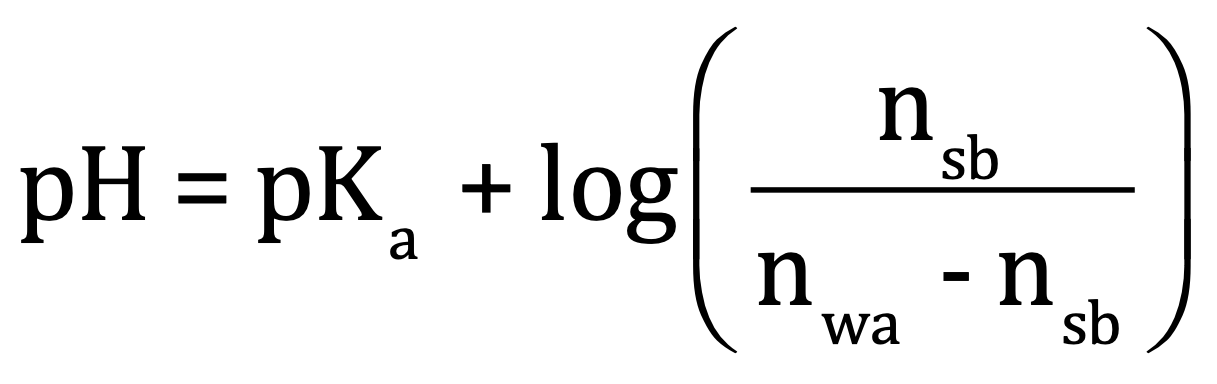 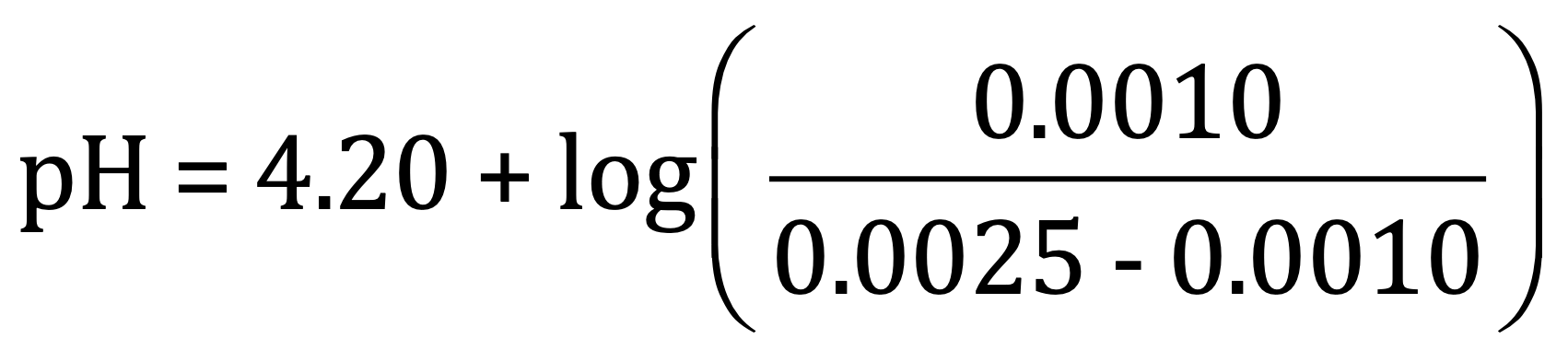 pH  =  4.20  - 0.176  =  4.02
MAR
Acid-Base Reactions
QUESTION: You titrate 100. mL of a 0.025 M solution of benzoic acid with 0.100 M NaOH.  What is the pH after 12.5 mL of NaOH have been added?  Ka  =  6.3 x 10-5
From before: nwa = 0.0025 mol, pKa = 4.20
nsb = 0.0125 L * 0.100 M = 0.00125 mol NaOH
Since nwa > nsb, this is the pre-equivalence region
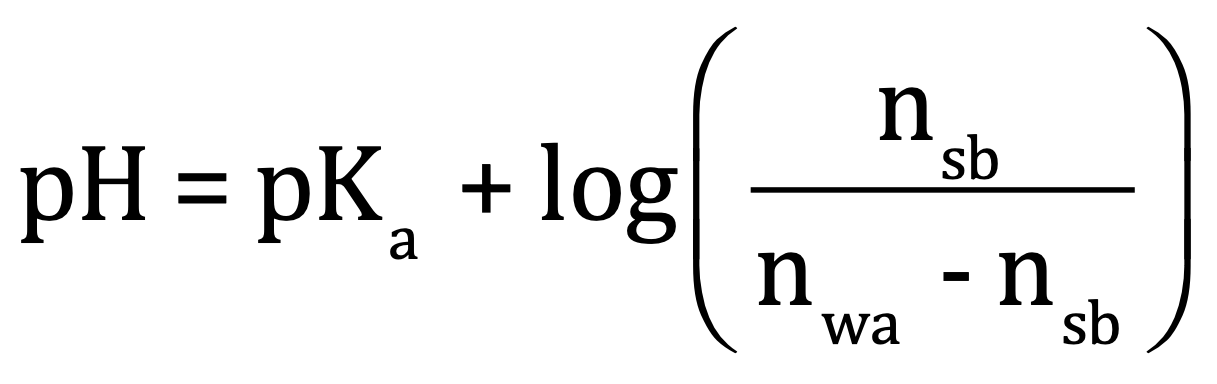 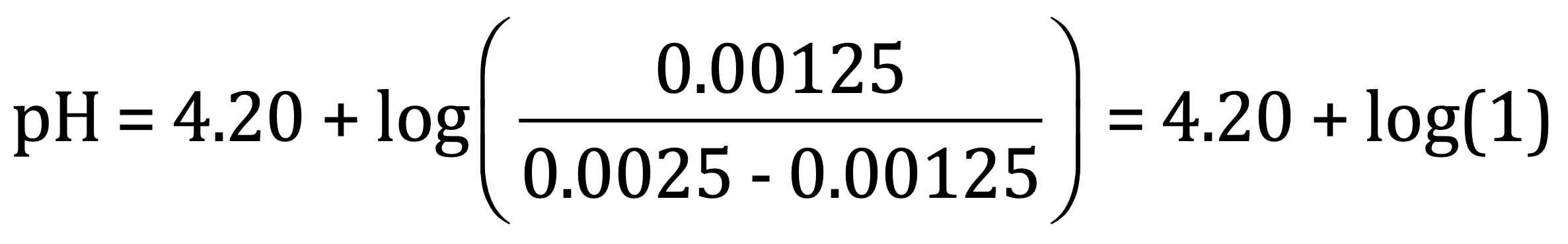 pH  =  4.20  +  0  =  4.20
MAR
Acid-Base Reactions
QUESTION: You titrate 100. mL of a 0.025 M solution of benzoic acid with 0.100 M NaOH.  What is the pH after 12.5 mL of NaOH have been added?  Ka  =  6.3 x 10-5
Before: nwa = 0.0025 mol, pKa = 4.20, nsb = 0.00125 mol
When nsb = 1/2nwa, this is called the half-equivalence 	region
pH = pKa at the half-equivalence point
Useful method of finding Ka (and Kb) values
Also, the volume of titrant (NaOH) at half equivalence is 	exactly half the volume necessary to reach 		equivalence
We will need (2*12.5) = 25 mL of NaOH to reach 		equivalence!
MAR
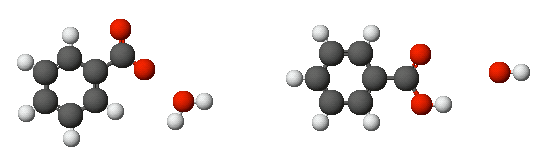 Acid-Base Reactions
qe
+
QUESTION: You titrate 100. mL of a 0.025 M solution of benzoic acid with 0.100 M NaOH to the equivalence point.  What is the pH at the equivalence point?      Ka  =  6.3 x 10-5
At equivalence, HBz  +  NaOH  --->  Na+  +  Bz-  +  H2O
mol NaOH = mol HBz, or NaOH annihilates HBz
mol HBz = mol Bz- at equivalence, and pH dominated by conjugate base of weak acid
pH at equivalence point will be basic when titrating a weak acid with a strong base!
+
MAR
Acid-Base Reactions
QUESTION: You titrate 100. mL of a 0.025 M solution of benzoic acid with 0.100 M NaOH to the equivalence point.  What is the pH at the equivalence point?    Ka  =  6.3 x 10-5
nwa = 0.100 L * 0.025 M = 0.0025 mol HBz
0.0025 mol HBz = 0.0025 mol NaOH at equivalence
0.0025 mol NaOH * (L / 0.100 mol) = 0.025 L = Vsb
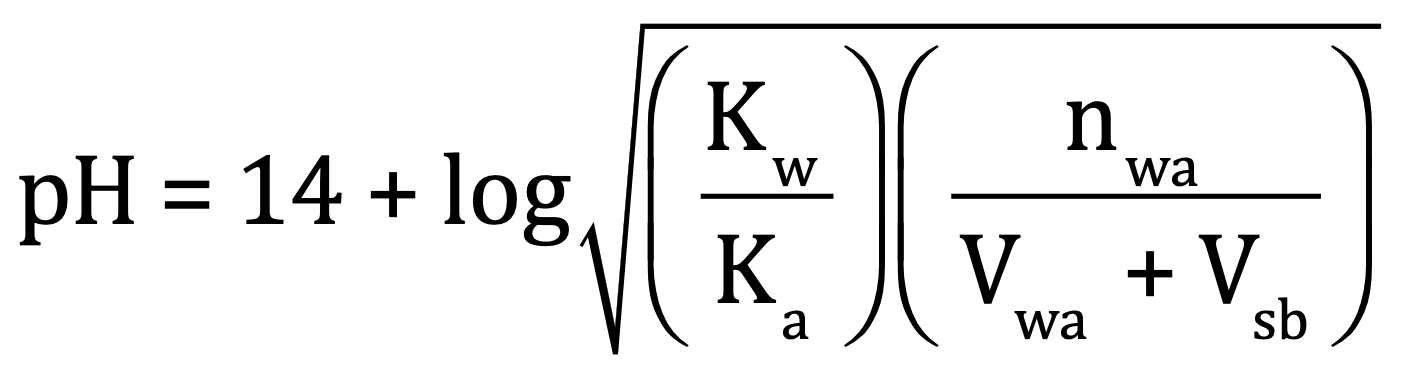 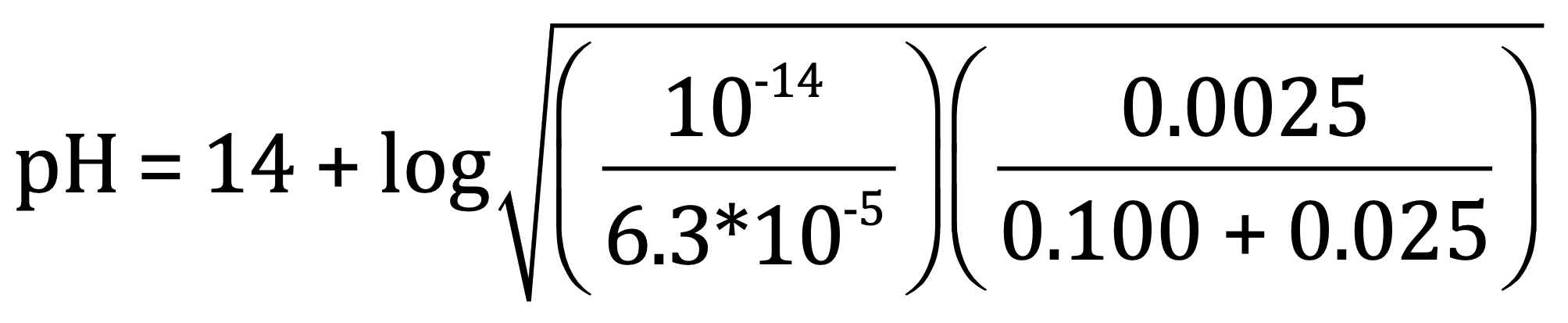 pH = 14 + (-5.75) = 8.25
MAR
Acid-Base Reactions
QUESTION: You titrate 100. mL of a 0.025 M solution of benzoic acid with 0.100 M NaOH.  What is the pH after 26.0 mL of NaOH have been added?
SOLUTION: (from before, nwa = 0.0025 mol)
It took 25 mL of NaOH to reach equivalence; hence, we are now in the post-equivalence region
nsb = 0.100 M * 0.026 L = 0.0026 mol
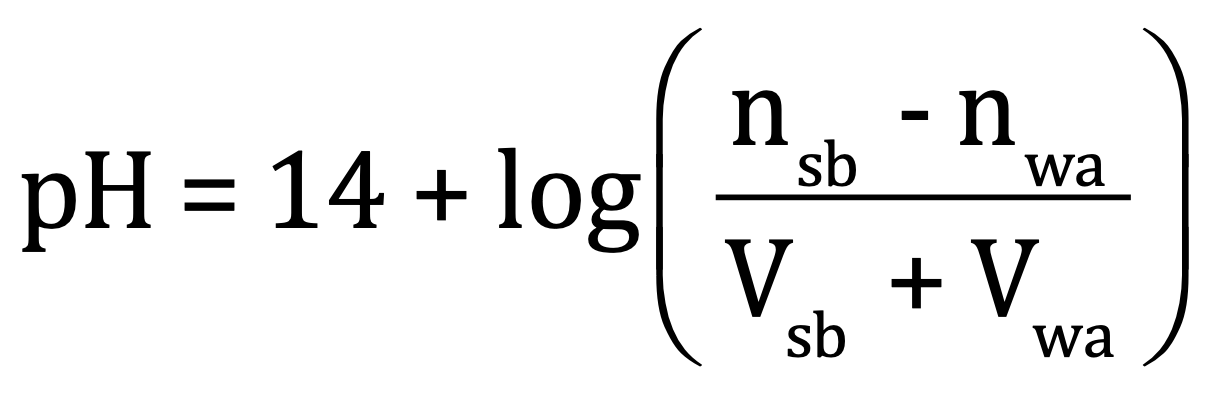 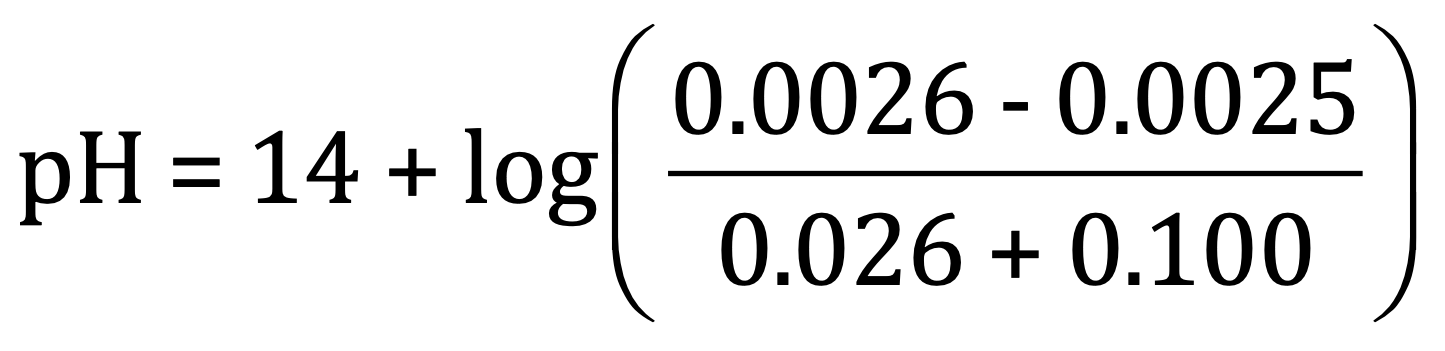 pH = 14 + (-3.10) = 10.9
MAR
pH at half-equiv (12.5 mL) = 4.20
initial pH 
  = 2.90
pH at 26.0 mL = 10.9
Equivalence point (25 mL) 
pH = 8.25
Benzoic acid + NaOH Titration Graph
Acid-Base Reaction
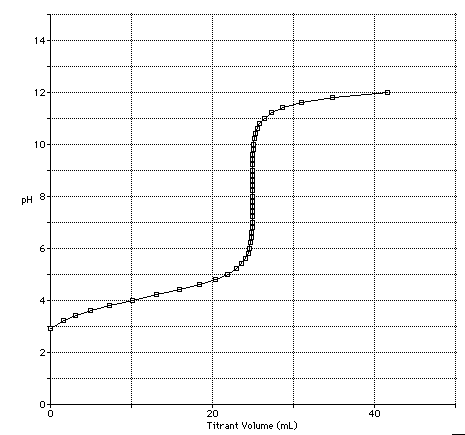 pH at 10. mL = 4.02
MAR
Acid-Base Reactions
With weaker acids, the initial pH is higher and pH changes near the equivalence point are more subtle.
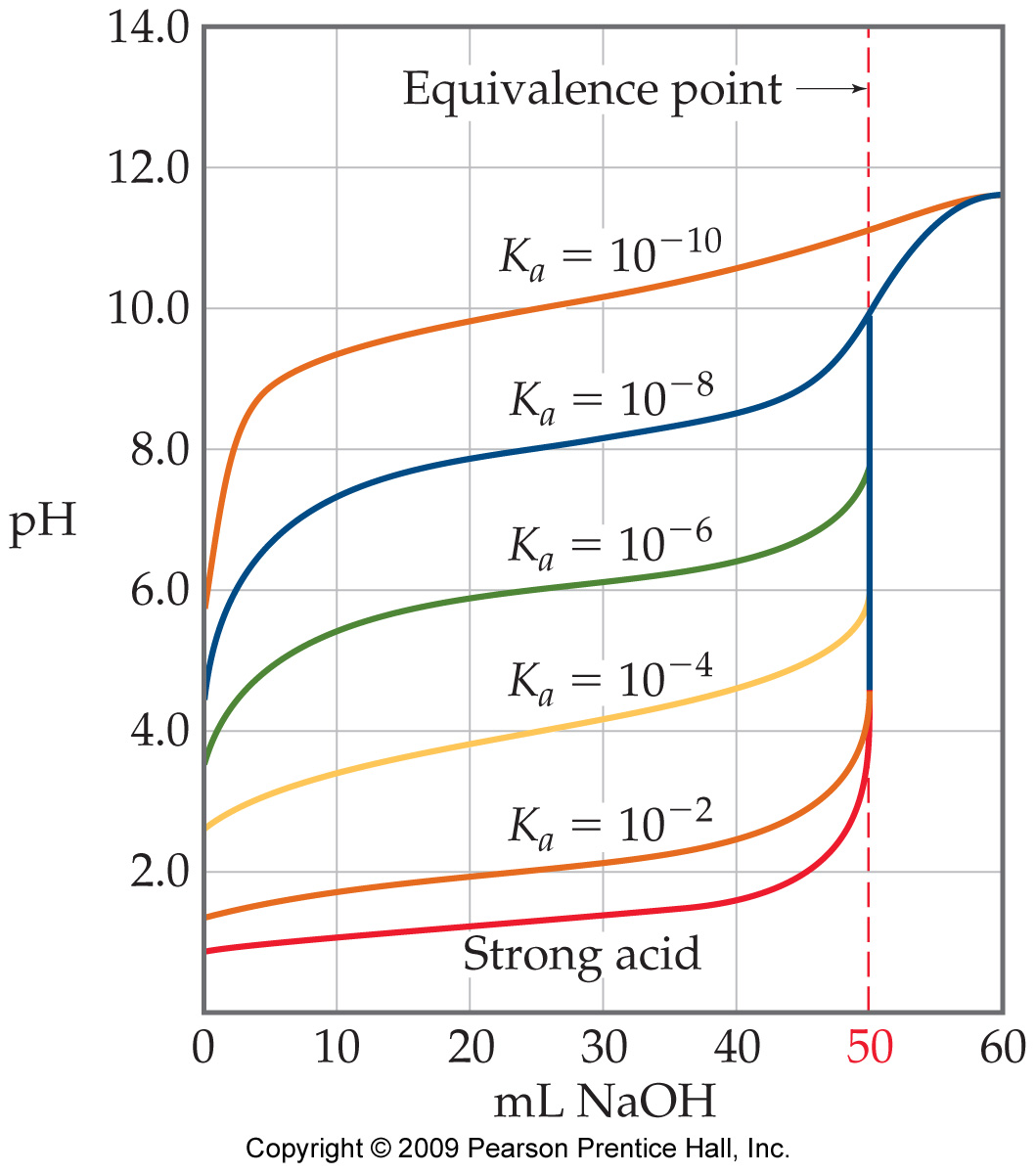 MAR
Polyprotic Acids
Titrations of polyprotic acids with bases have multiple equivalence points (and half equivalence points) for each dissociation.
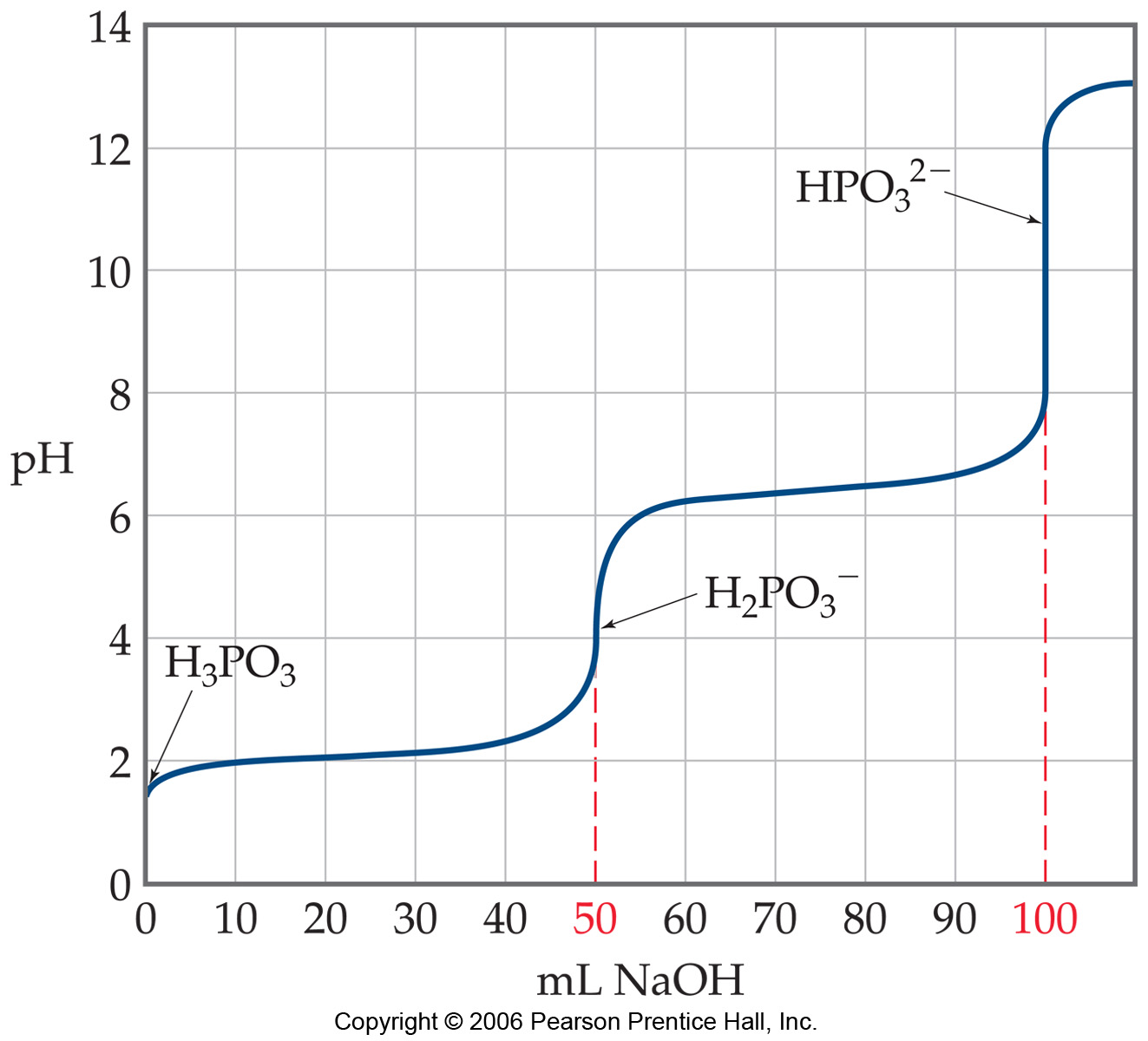 x
x
second half equivalence (pH = pKa for H2PO3-1)
first half equivalence (pH = pKa for H3PO3)
MAR
Weak Base + Strong Acid
pre-equivalence
(nwb > nsa)
Equivalence point dominated by conjugate acid of weak base
initial (only nwb)
equivalence
(nwb = nsa)
pH < 7
half-equivalence
A weak base + strong acid titration
pKa
Pre-equivalence has weak base and its conjugate acid, acts like a "buffer"
post-equivalence
(nsa > nwb)
At half-equivalence, pH = pKa
MAR
At equivalence, the pH of a weak base + strong acid titration should be

 pH < 7
 pH > 7
 pH = 7
 dependant on the concentration of the weak acid and/or strong base
Answer = A
pH < 7 for the equivalence point between 
weak bases and strong acids

At equivalence, mol weak base = mol strong acid,
annihilation!,
all weak base converted to conjugate (weak) acid,
pH < 7
Enter your response on
your i>Clicker now!
Weak Base + Strong Acid
initial (only nwb)
pre-equivalence
(nwb > nsa)
half-equivalence
pKa
equivalence
post-equivalence
(nsa > nwb)
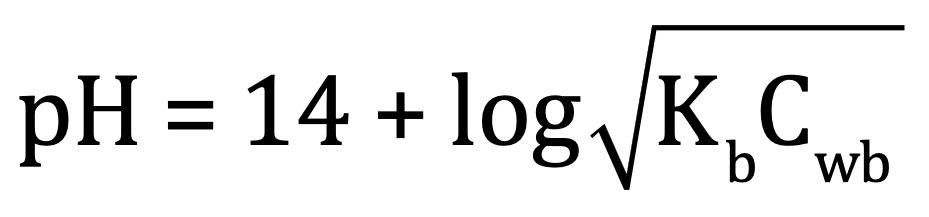 Initial:
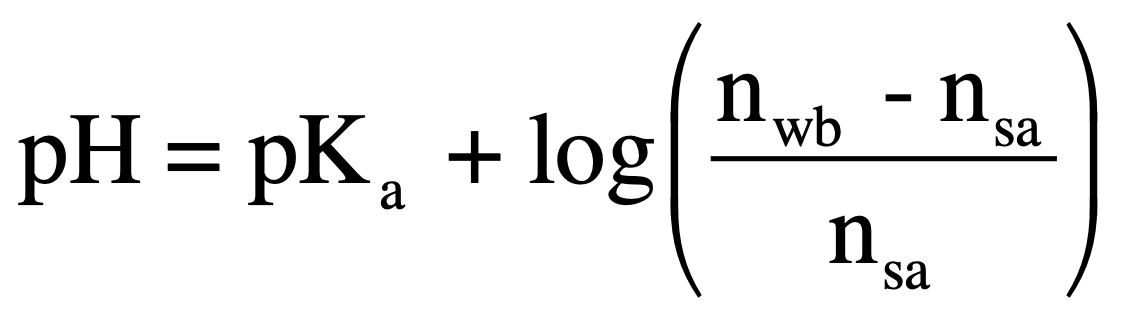 Pre-equivalence:
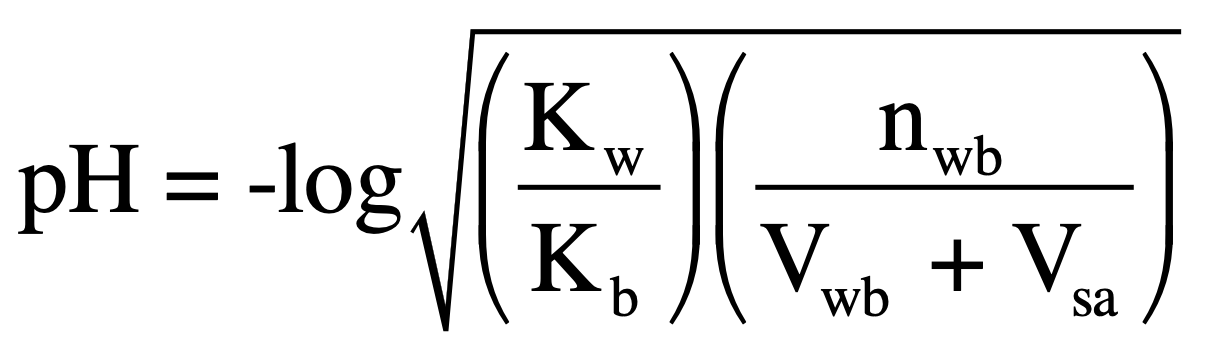 Equivalence:
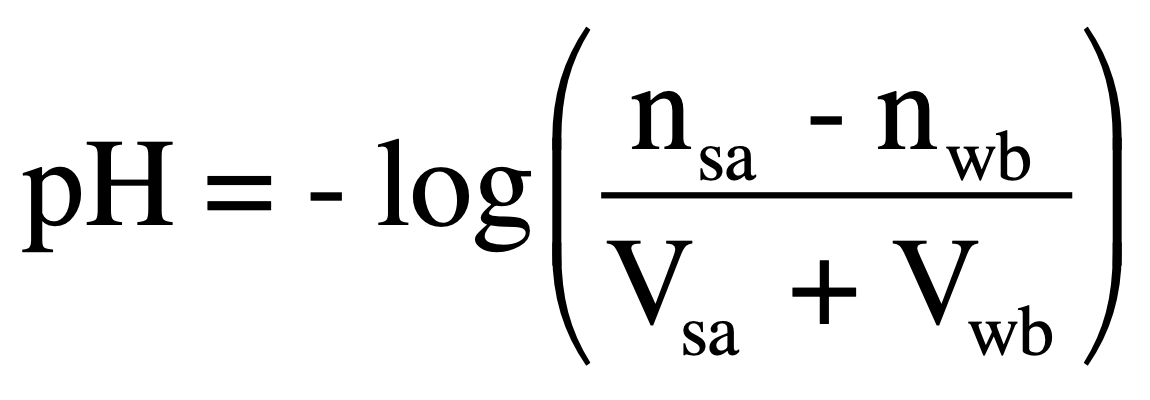 Post-equivalence:
MAR
pH Indicators
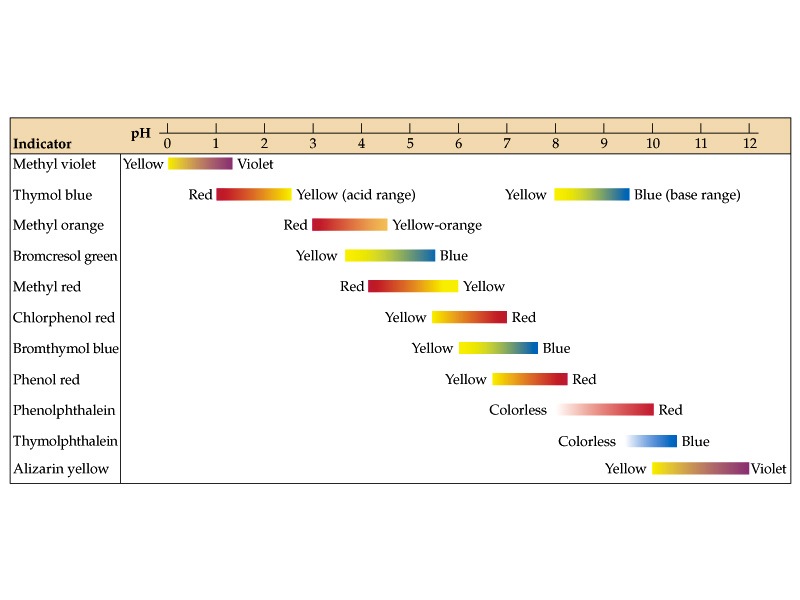 Equivalence point important in titration, can use an indicator to signify equivalence point
Indicator color change must reflect equivalence point to be useful!
MAR
Focus on bromthymol blue for next slide
Color Changes for Bromthymol Blue
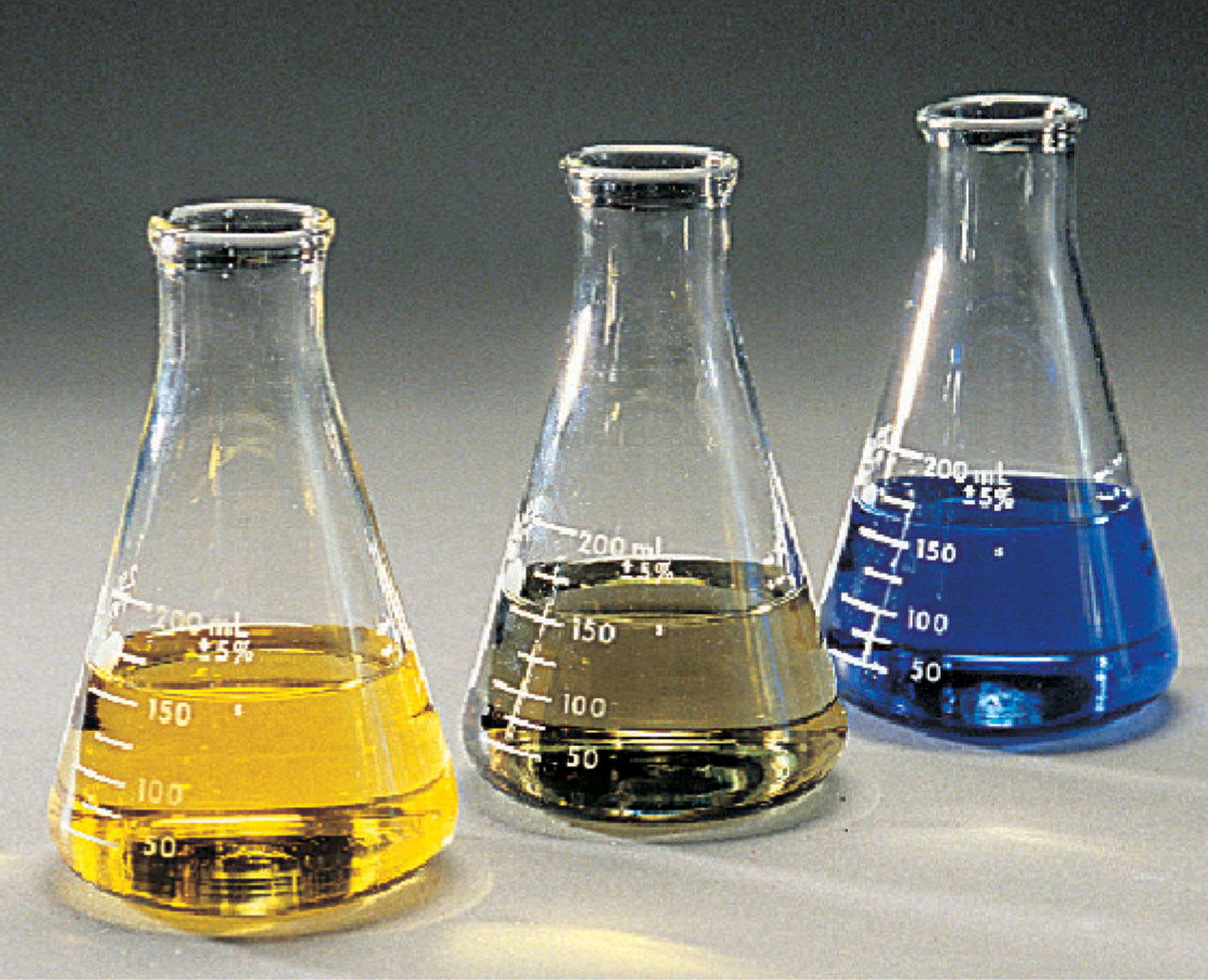 pH < 6.0
pH = 6.0-7.5
pH > 7.5
pH Indicators
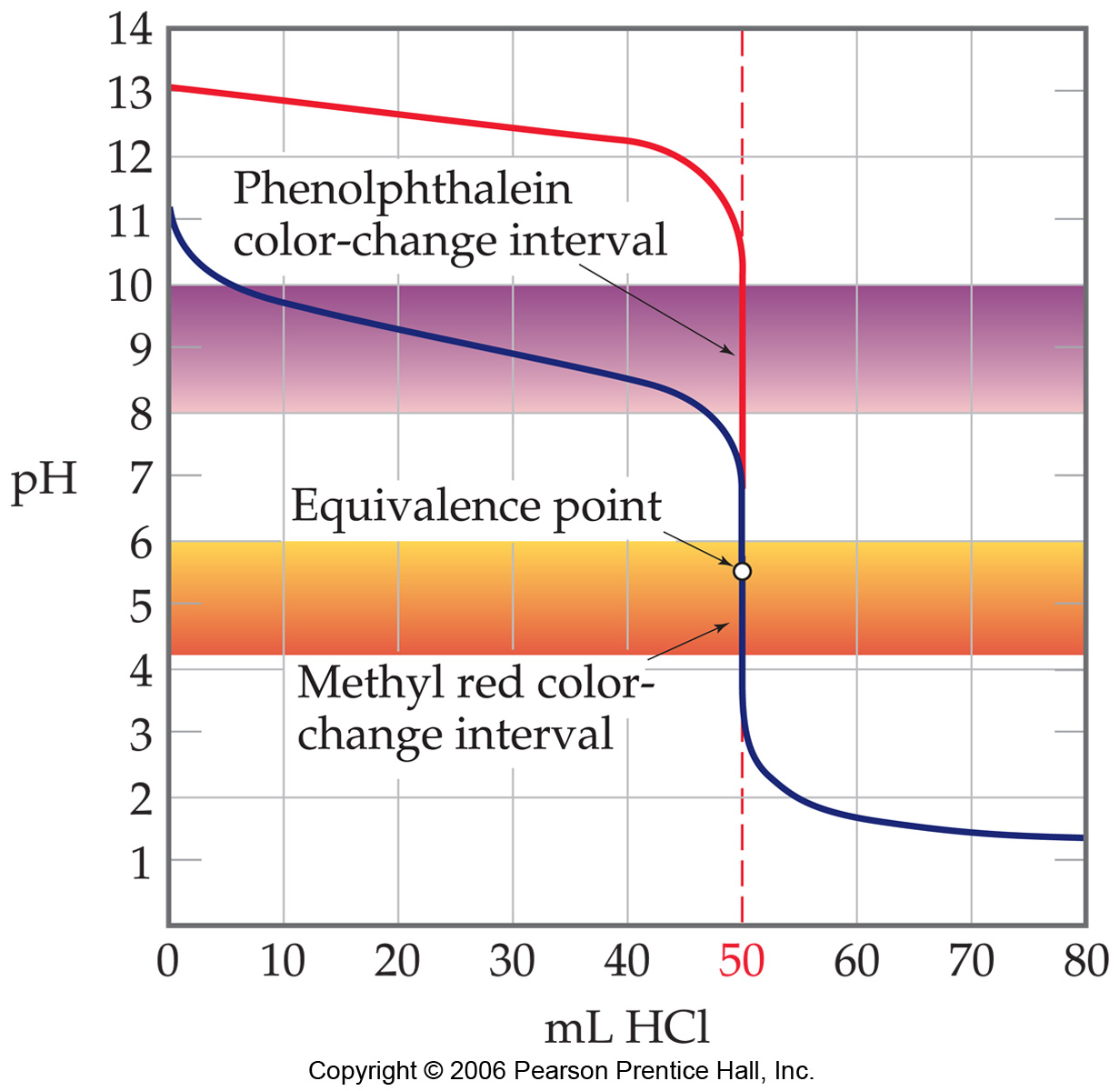 Which indicator to use?  Phenolphthalein or Methyl Red?
The pH at the equivalence point in this titration is < 7.
Methyl red is the indicator of choice here.
MAR
End of Chapter 14
Part II
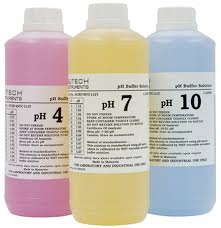 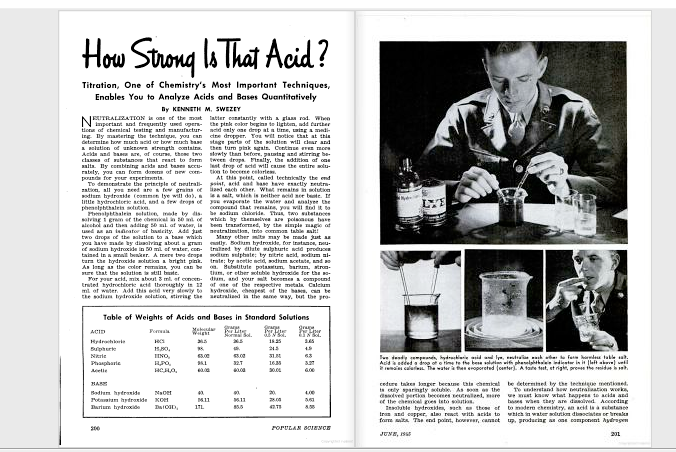 See:
Chapter Fourteen Part II Study Guide 
Chapter Fourteen Part II Concept Guide
Types of Equilibrium Constants
Titration Guide
Buffers and Henderson-Hasselbalch Guide
Important Equations (following this slide)
End of Chapter Problems (following this slide)
MAR
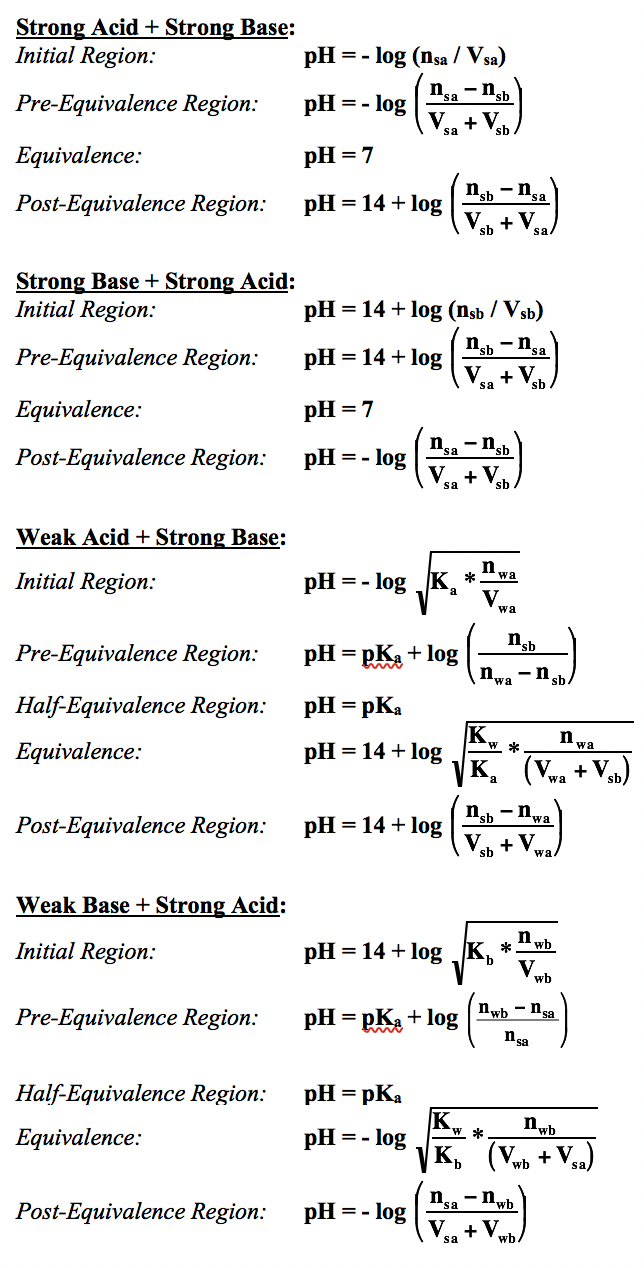 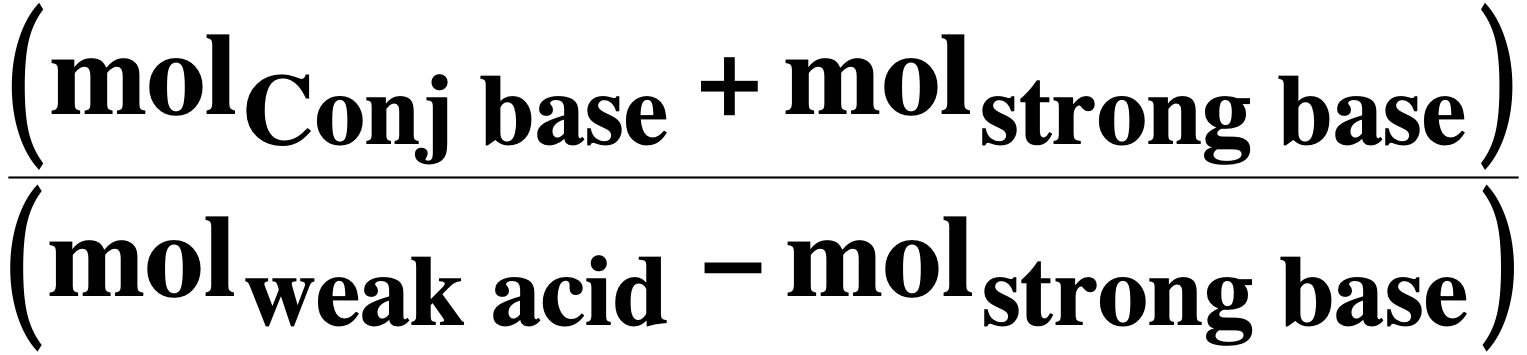 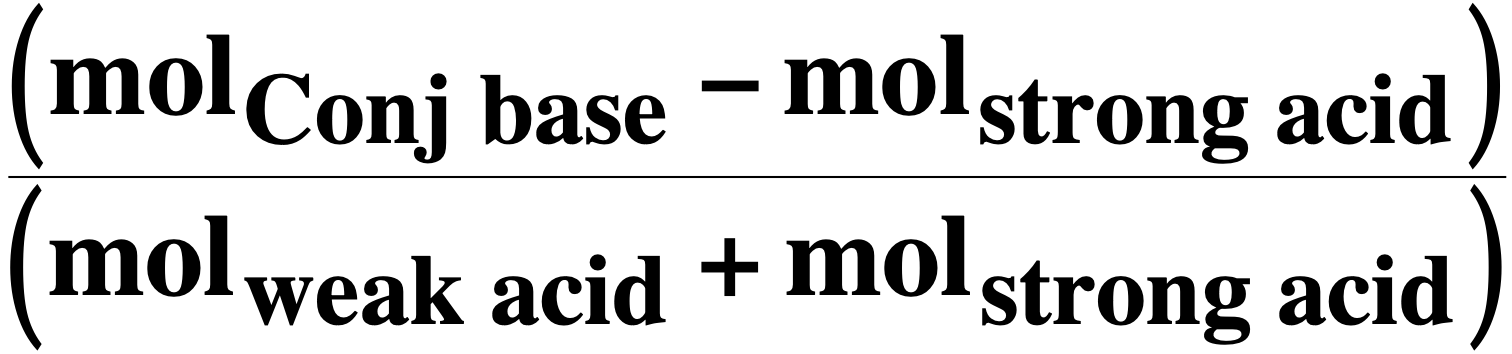 Important Equations, Constants, and 
Handouts from this Chapter:
pH = pKa + log
pH = pKa + log
Titrations (SA+SB, SB+SA, WA+SB, WB+SA) and Buffers chapter
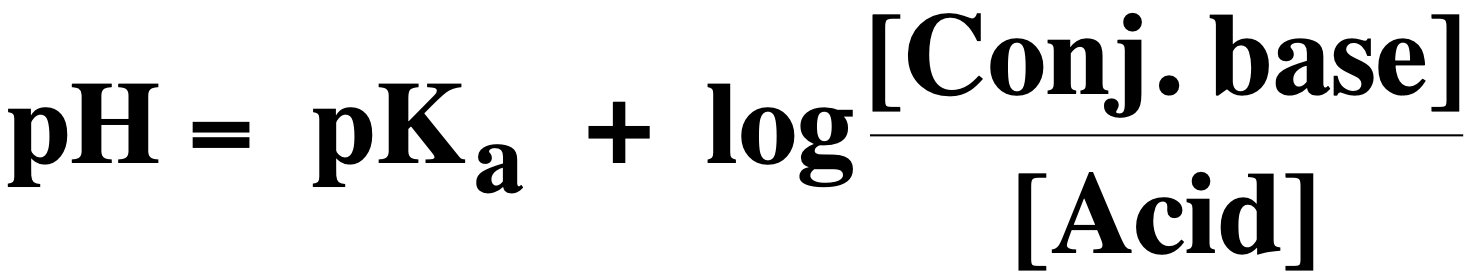 Handouts: 
Manipulating Equilibrium Constant Expressions
Types of Equilibrium Constants
Table of Ka and Kb values in Problem Set #2
Titration Guide
Buffers and Henderson-Hasselbalch Guide
End of Chapter Problems:  Test Yourself
See practice problem set #3 for additional titration and buffer examples
Does the pH of the solution increase, decrease, or stay the same when you: a)  Add solid ammonium chloride to a dilute aqueous solution of NH3; b) Add solid sodium acetate to a dilute aqueous solution of acetic acid; c) Add solid NaCl to a dilute aqueous solution of NaOH?
For each of the following cases, decide whether the pH is less than 7, equal to 7, or greater than 7: a) equal volumes of 0.10 M acetic acid, CH3CO2H, and 0.10 M KOH are mixed; b) 25 mL of 0.015 M NH3 is mixed with 25 mL of 0.015 M HCl; c) 150 mL of 0.20 M HNO3 is mixed with 75 mL of 0.40 M NaOH
What is the pH of a solution that consists of 0.20 M ammonia, NH3, and 0.20 M ammonium chloride, NH4Cl? (Ka = 5.6 x 10-10)
What mass of sodium acetate, NaCH3CO2, must be added to 1.00 L of 0.10 M acetic acid to give a solution with a pH of 4.50? (Ka = 1.8 x 10-5)
Phenol, C6H5OH, is a weak organic acid. Suppose 0.515 g of the compound is dissolved in exactly 125 mL of water. The resulting solution is titrated with 0.123 M NaOH: C6H5OH(aq) + OH-1(aq)  Æ  C6H5O-1(aq) + H2O(l)  a) What is the pH of the original solution of phenol? b) What are the concentrations of all of the following ions at the equivalence point: Na+1, H3O+1, OH-1, and C6H5O-1? c) What is the pH of the solution at the equivalence point?
End of Chapter Problems:  Answers
a) pH decreases; b) pH increases; c) no change to pH
a. pH > 7  b. pH < 7  c. pH = 7
pH = 9.25
4.7 g
a) pH = 5.62  b) [Na+1] = 3.23 x 10-2 mol/L, [H3O+1] = 6.5 x 10-12 mol/L, [OH-1] = 1.5 x 10-3 mol/L, and [C6H5O-1] = 3.07 x 10-2 mol/L c) pH = 11.19

See practice problem set #3 for additional titration and buffer examples